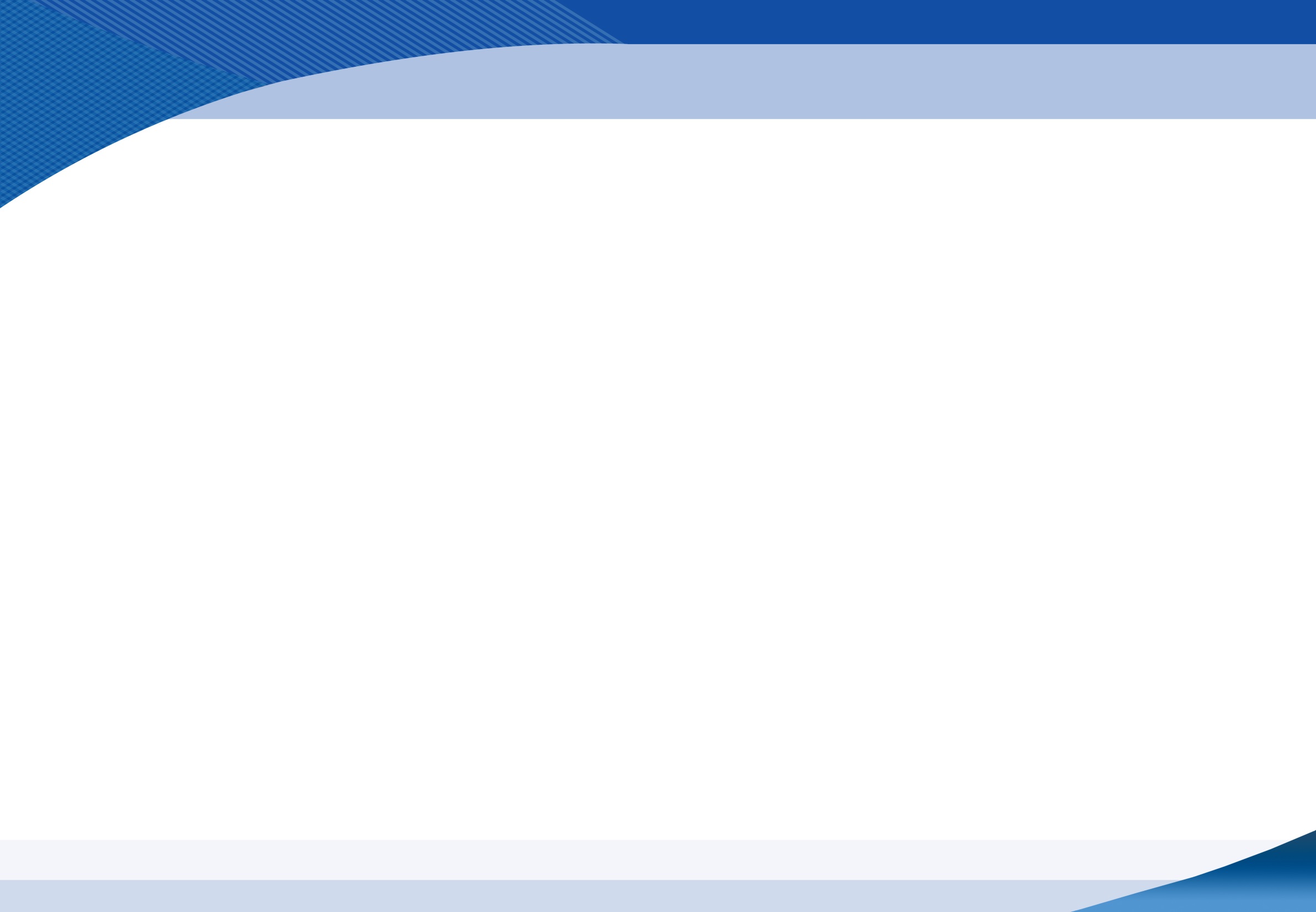 Защита прав военнослужащих, участвующих 
в специальной военной операции
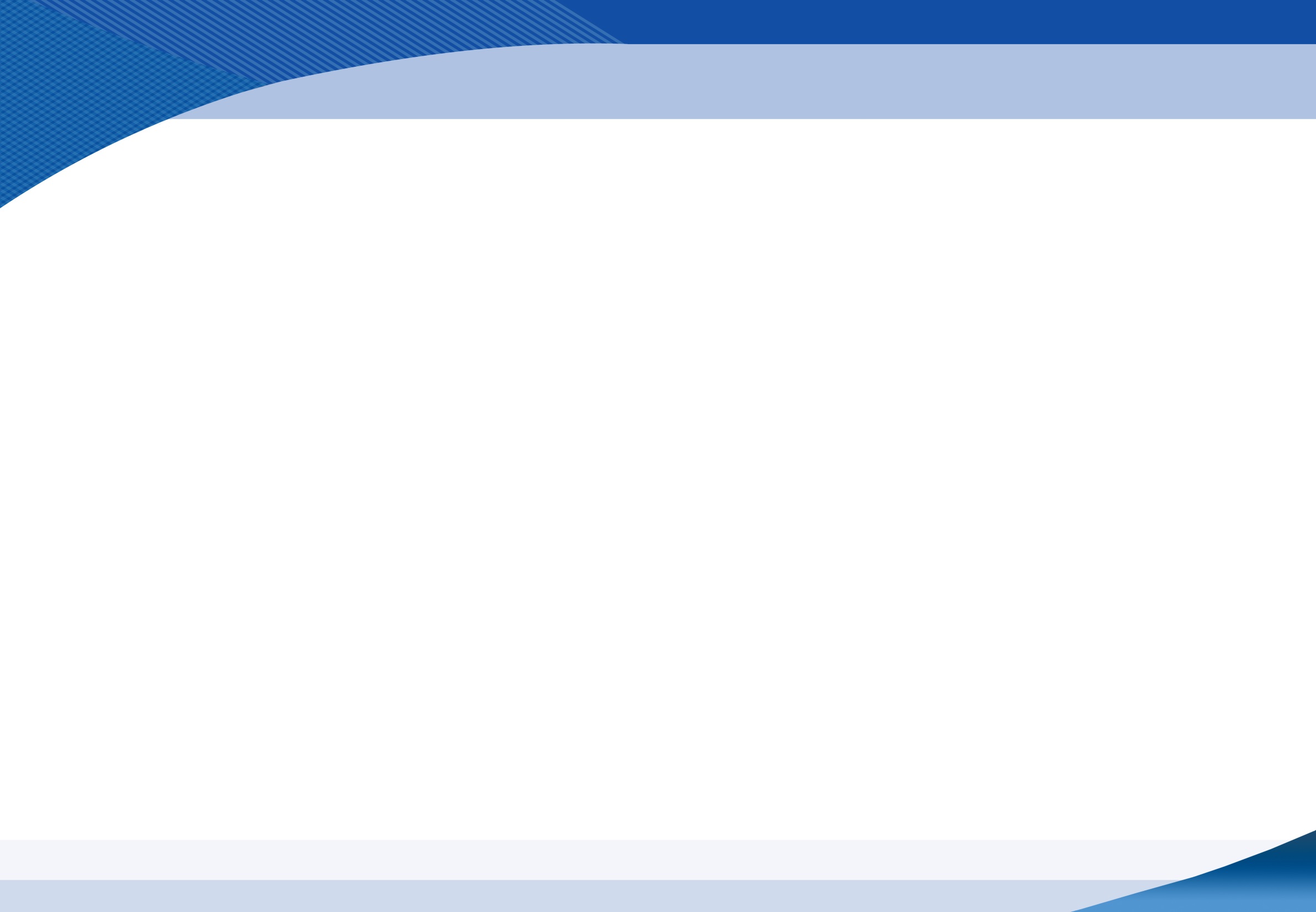 Количество обращений в адрес Уполномоченного по правам человека в Республике Бурятия 
за 2022-2023 гг.
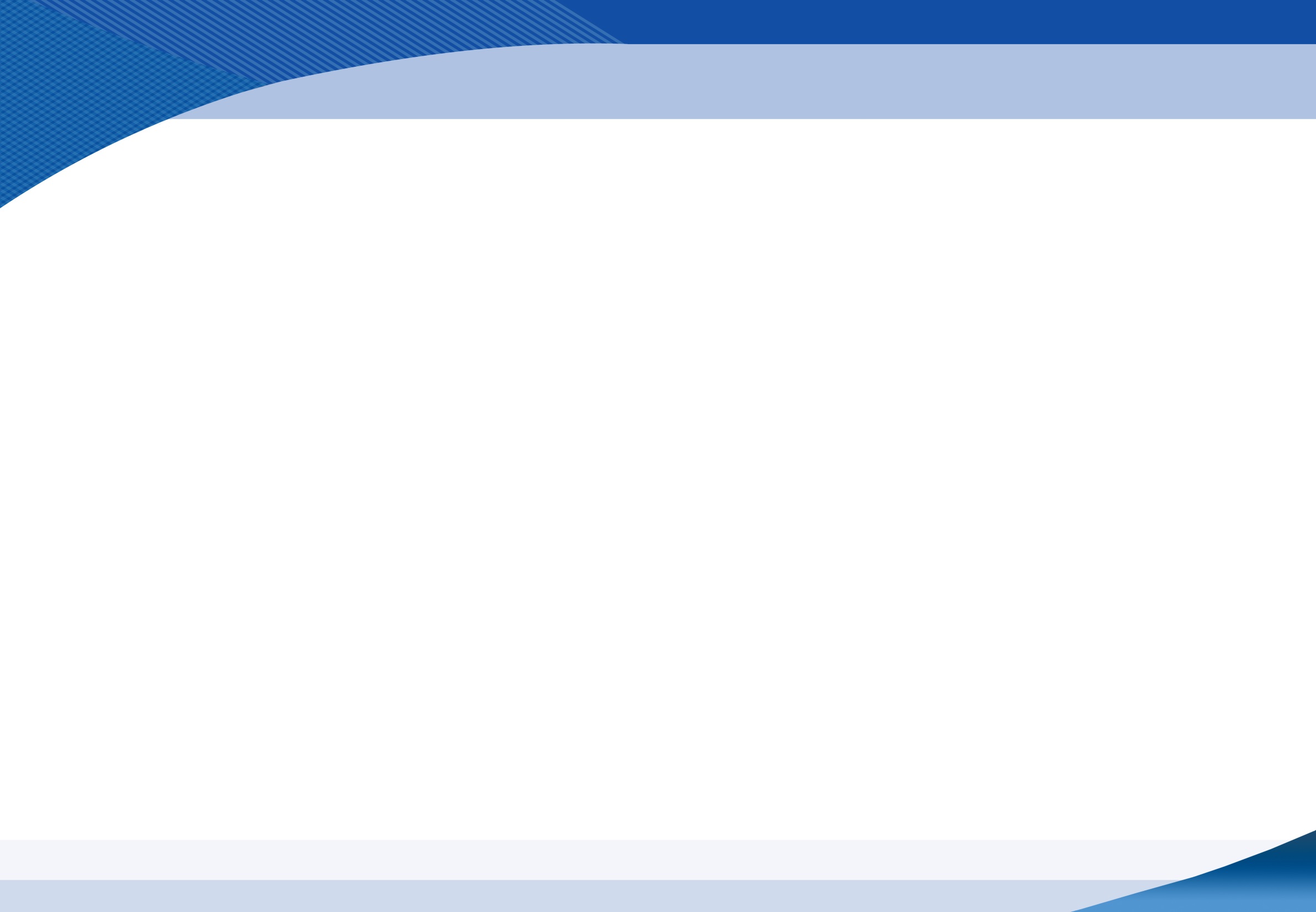 Темы обращений по вопросам СВО
выплаты денежного довольствия и боевых выплат не в полном объеме;
получение единовременных выплат за ранение и погибшего военнослужащего;
оказание ненадлежащей медицинской помощи военнослужащим;
предоставление отпуска по семейным обстоятельствам;
отсрочка от военной службы по мобилизации;
поиск военнослужащих и установления их местонахождения
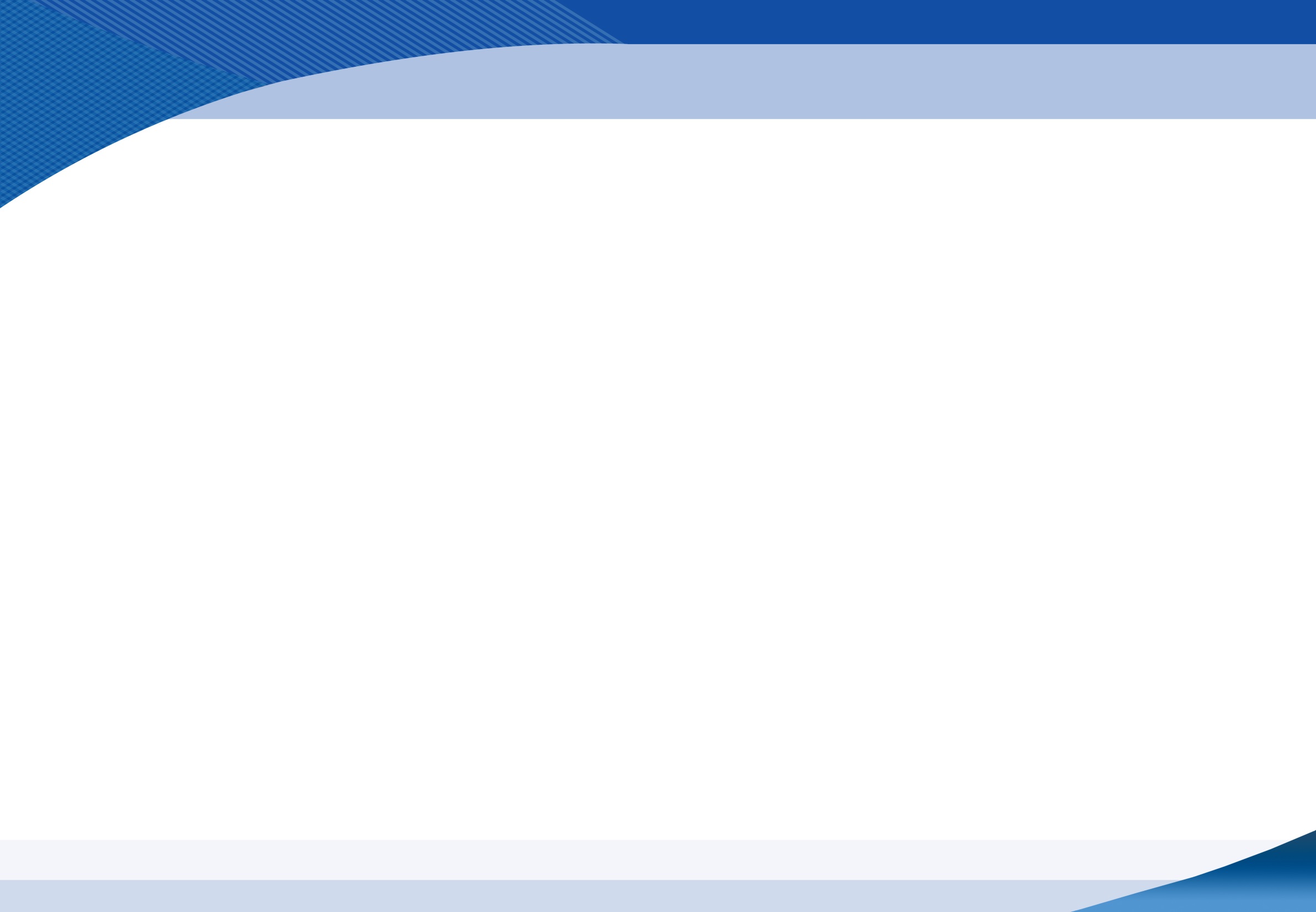 Уполномоченный взаимодействует со следующими органами
Министерство обороны Российской Федерации
Аппарат Уполномоченного по правам человека в Российской Федерации
Региональная делегация Международного Комитета Красного Креста
36 общевойсковая армия, воинские части Республики Бурятия, других регионов
Прокуратура Республики Бурятия
Главная военная прокуратура, военные прокуратуры гарнизонов
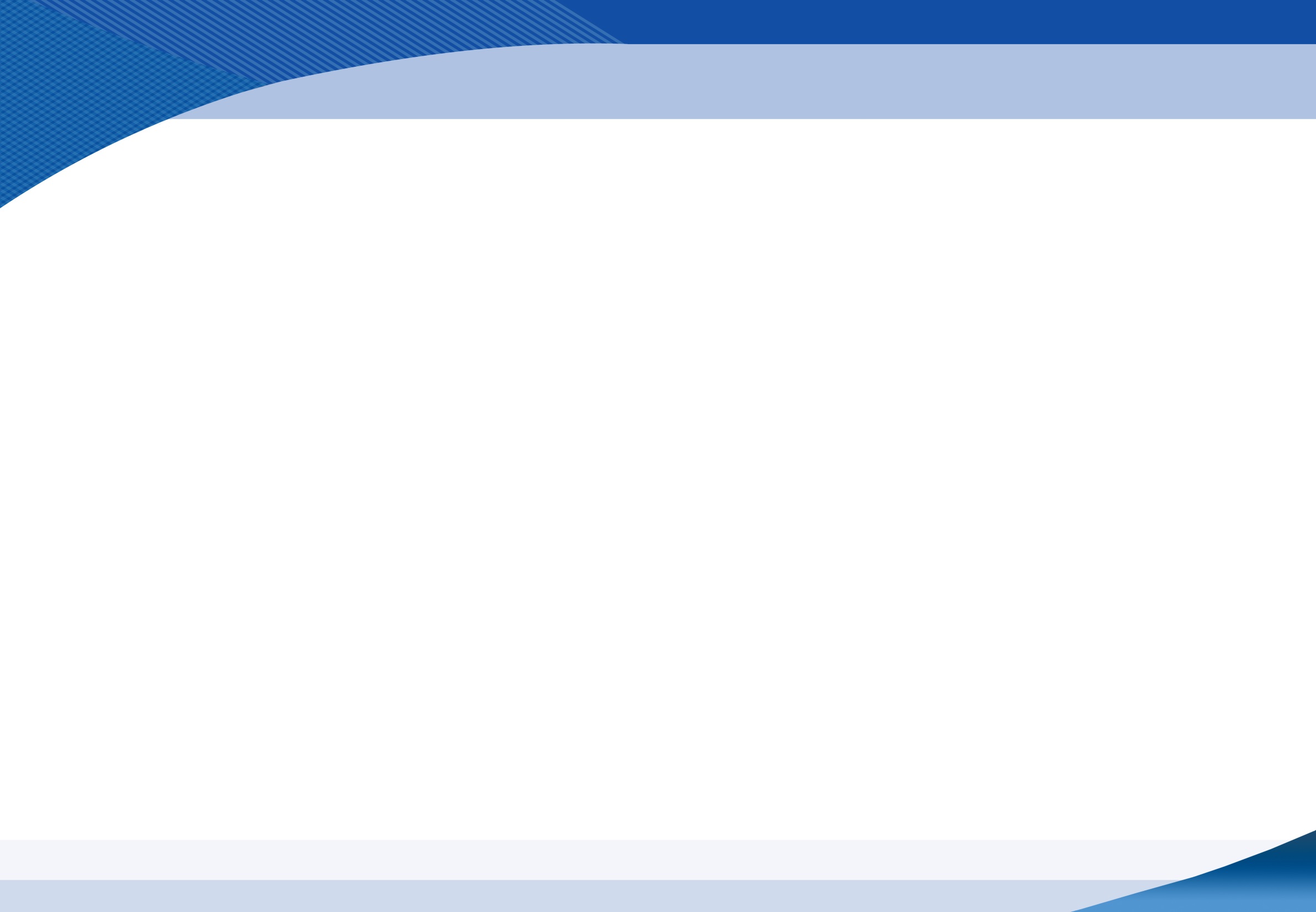 Категории заявителей
Кадровые военнослужащие
Контрактники
Мобилизованные
Граждане, призываемые на срочную службу (в том числе – на альтернативную
Добровольцы
Бойцы ЧВК «Вагнер»
Участники боевых действий, вернувшиеся из плена
Члены семей указанных категорий
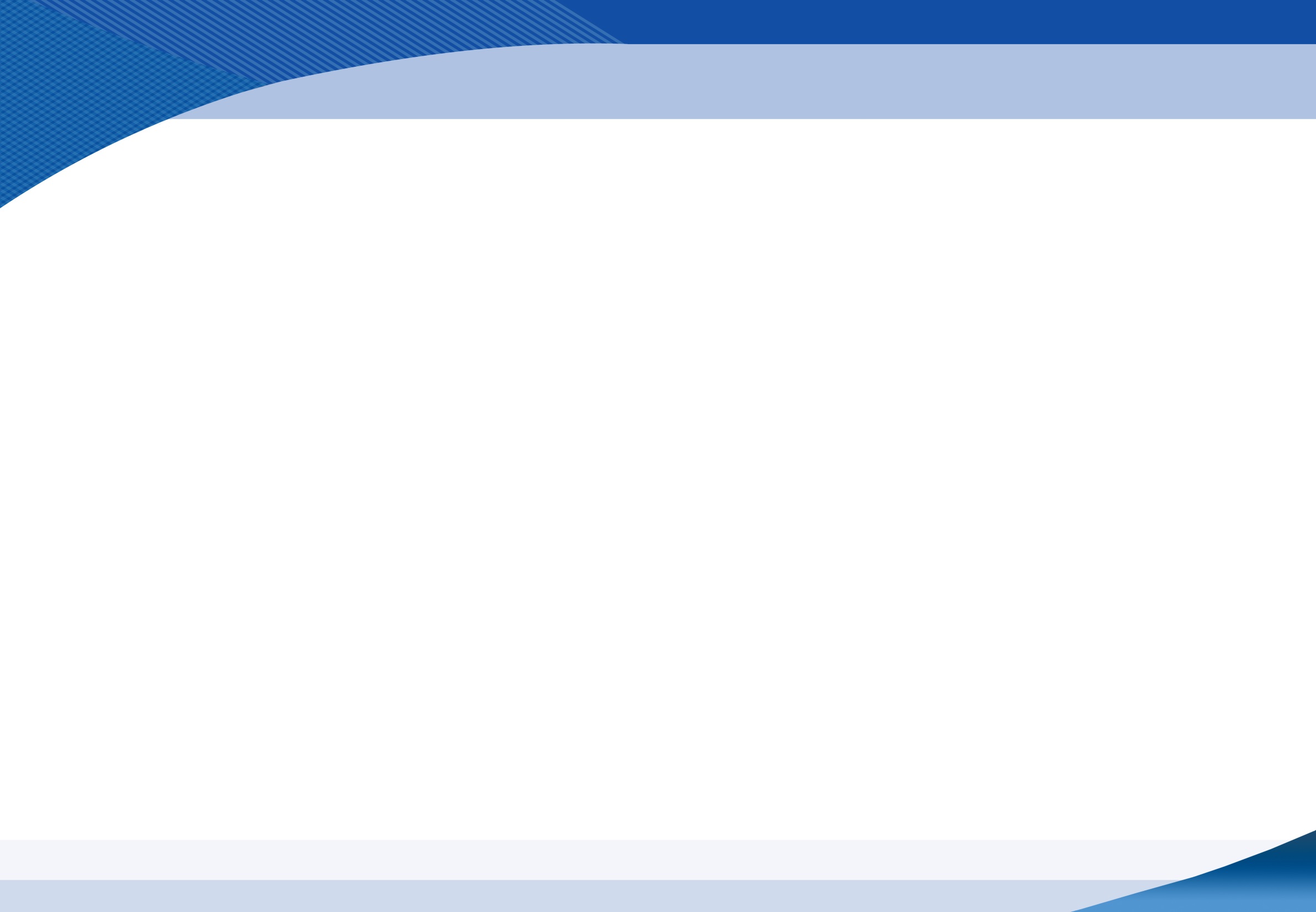 Работа консультативного центра в Национальной библиотеке Республики Бурятия для родственников военнослужащих, направленных на специальную военную операцию на Украине
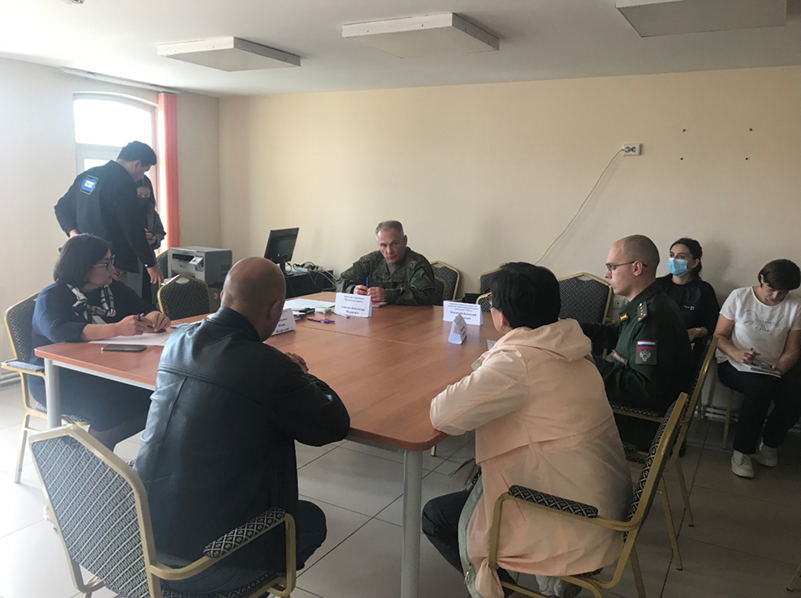 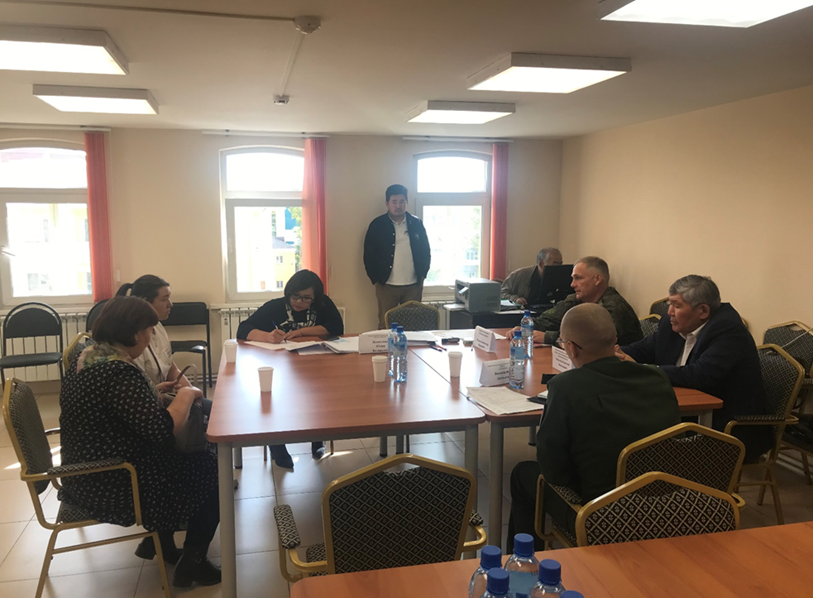 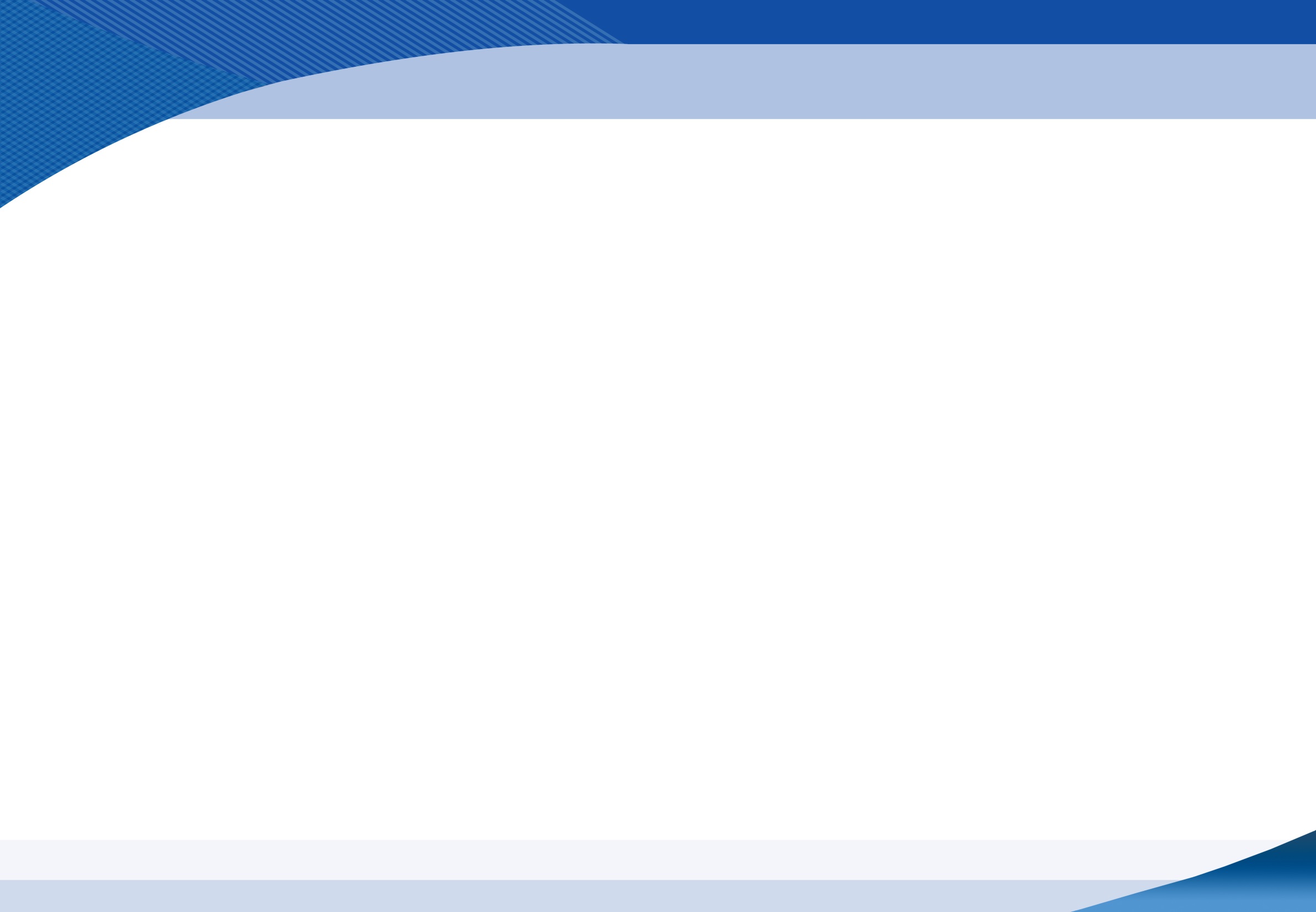 Количество обращений по вопросам военнослужащих, призванных по частичной мобилизации
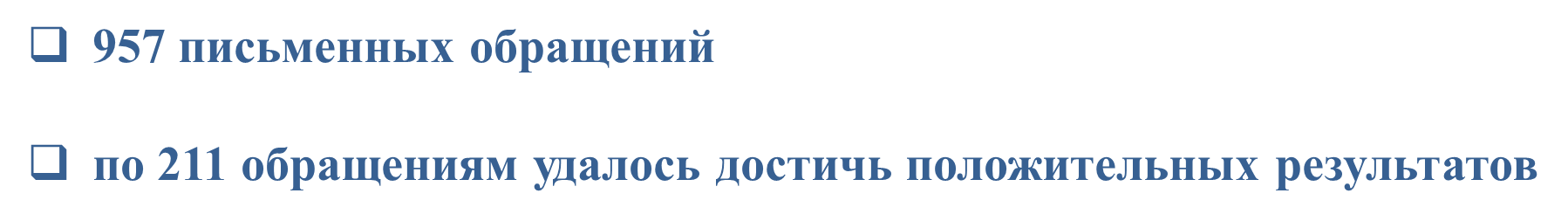 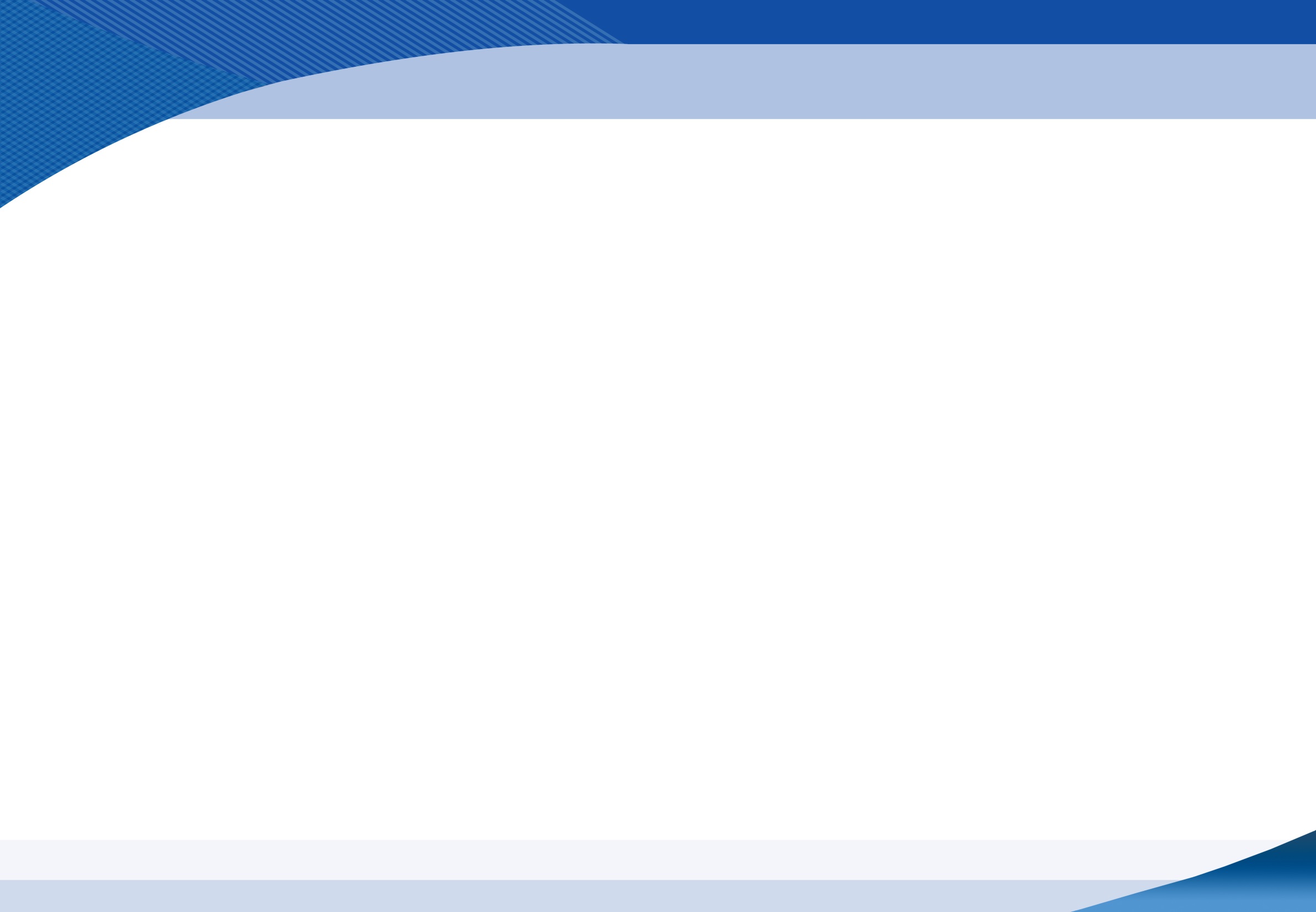 Недостатки, выявленные во время частичной мобилизации, в работе военных комиссариатов
устаревшая база данных со сведениями, о гражданах, состоявших на воинском учёте

данные о семейном положении, составе семьи, состоянии здоровья, действующей категории годности не были обновлены
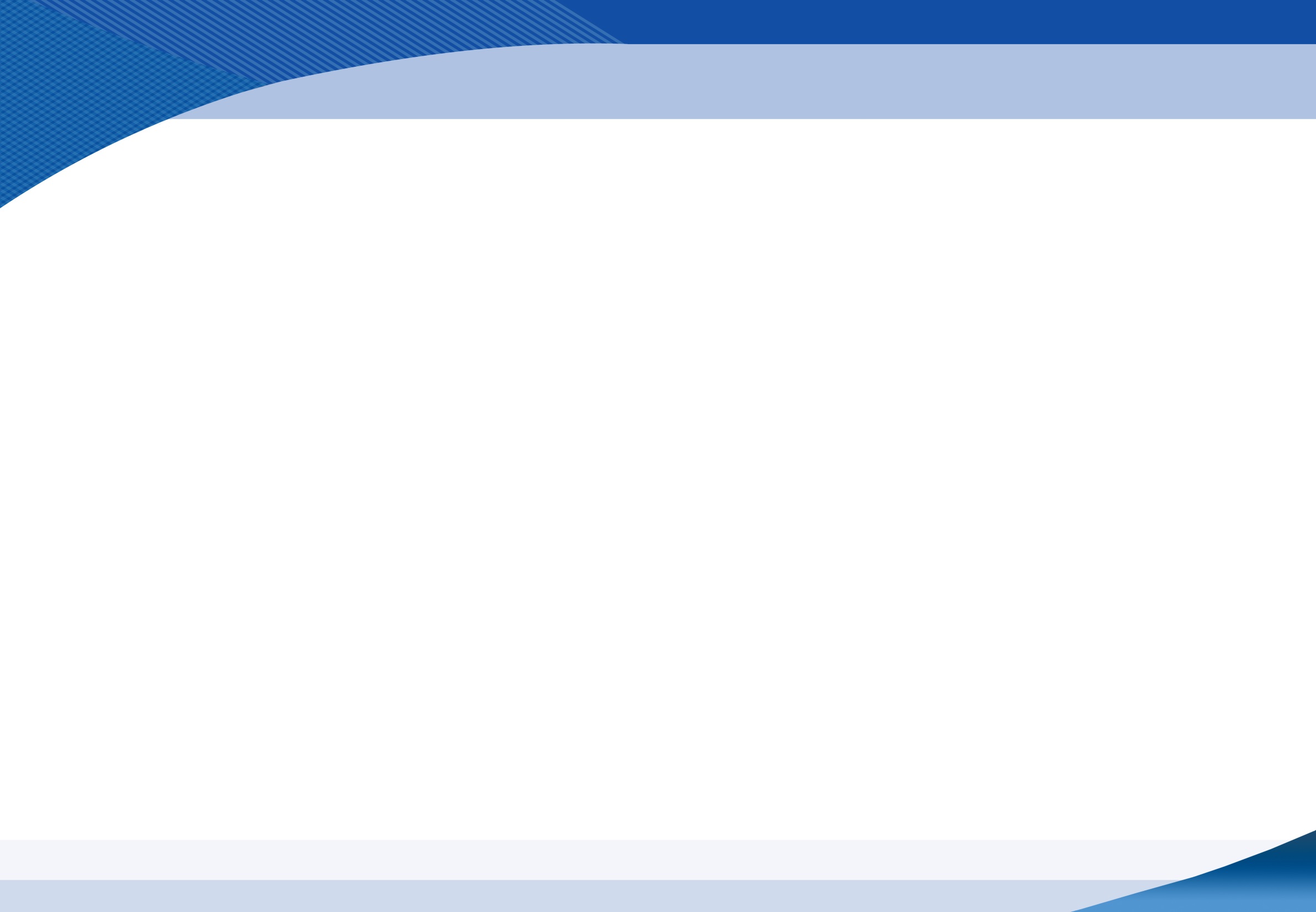 Встреча Уполномоченного с военнослужащими
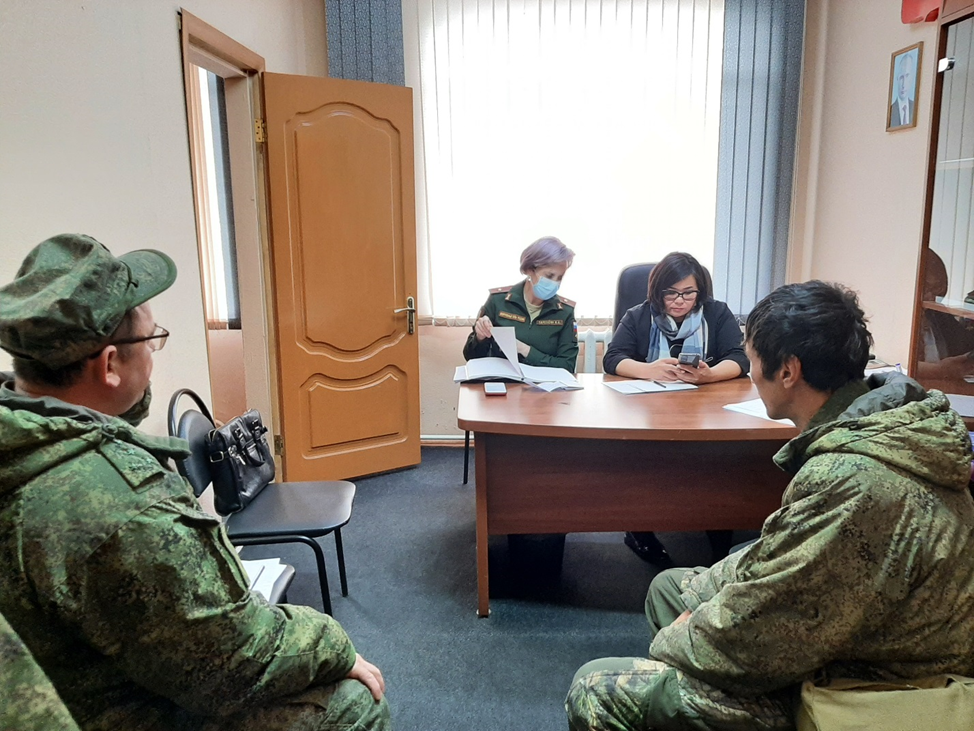 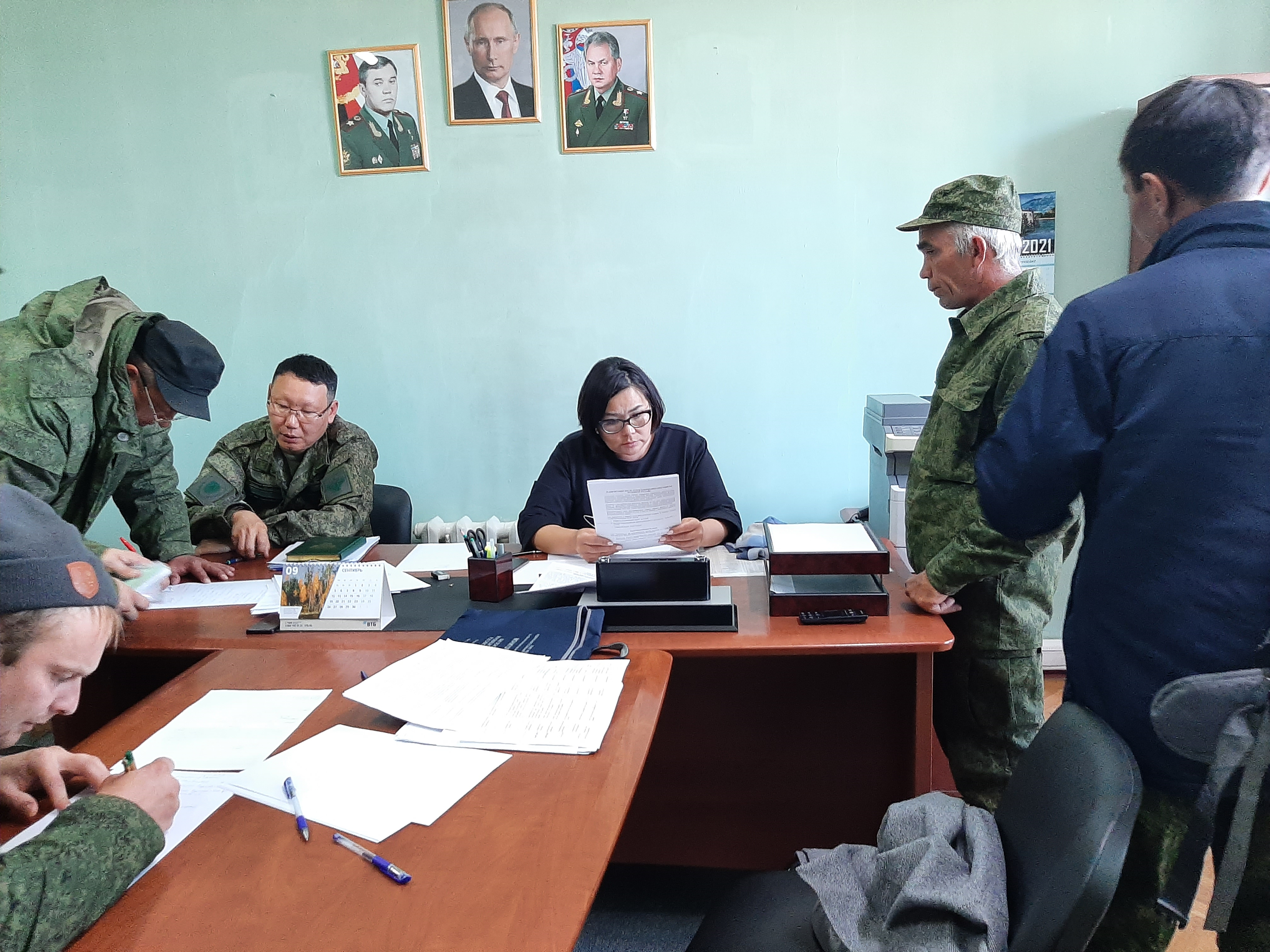 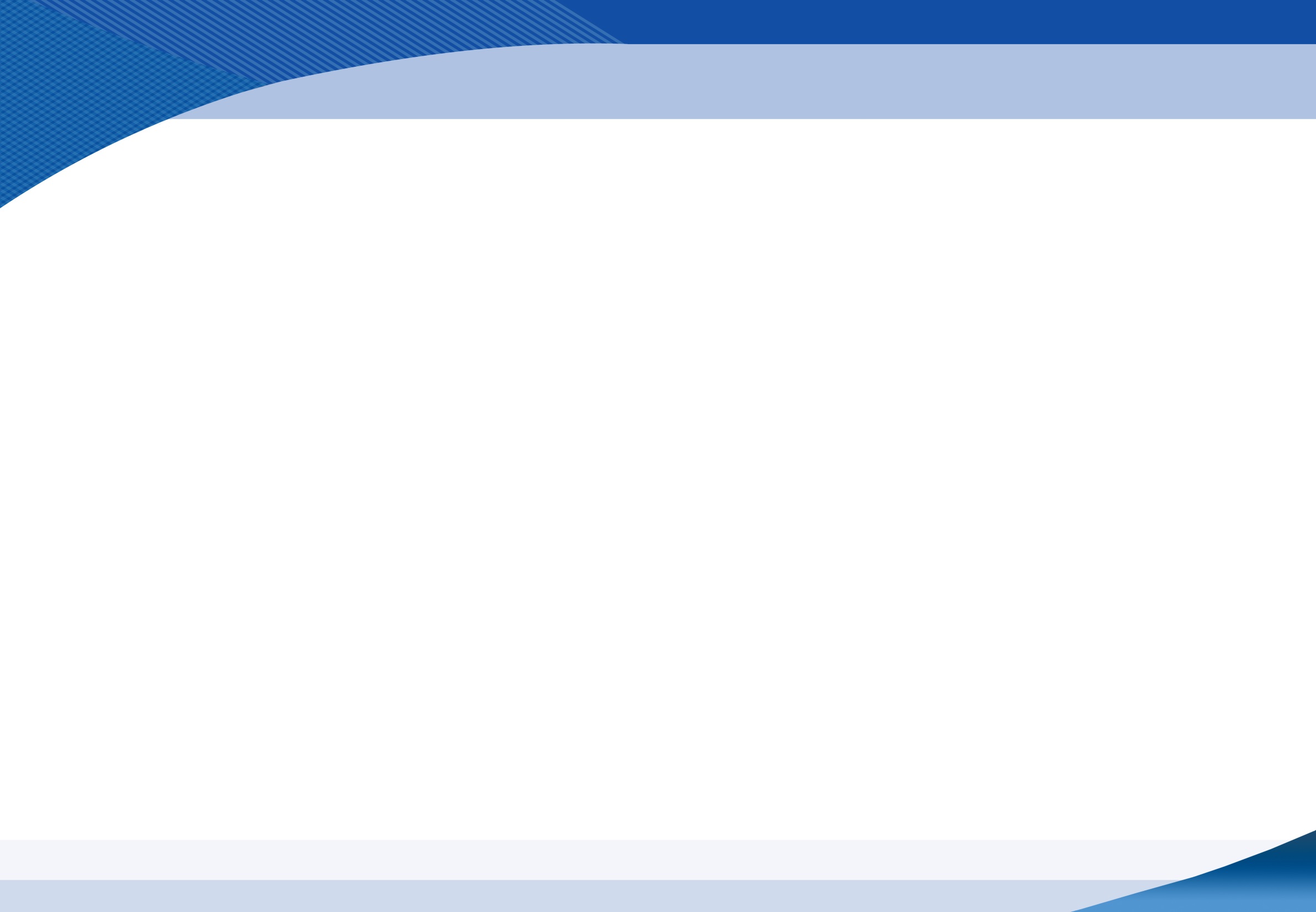 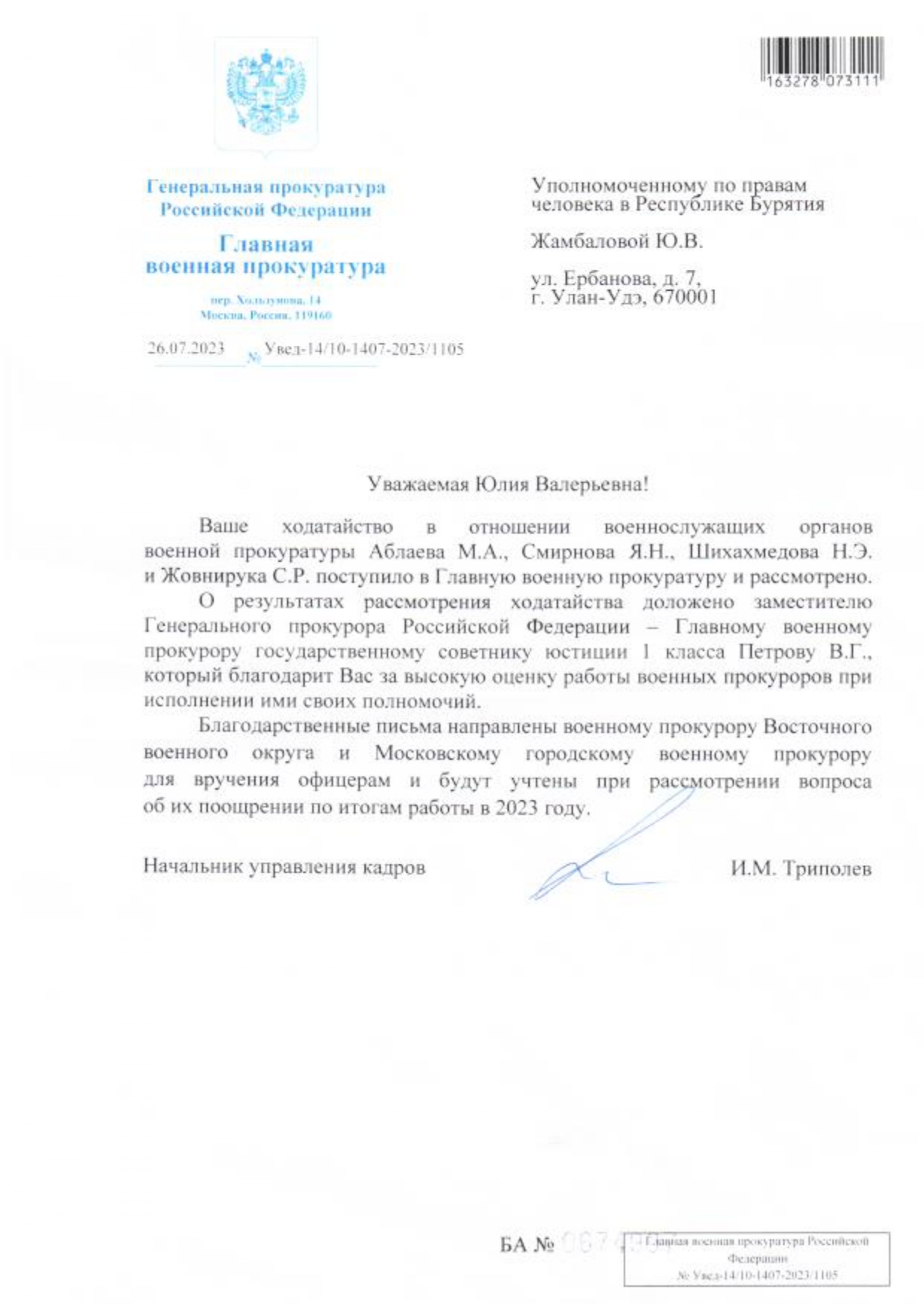 Взаимодействие Уполномоченного с военными прокурорами гарнизонов
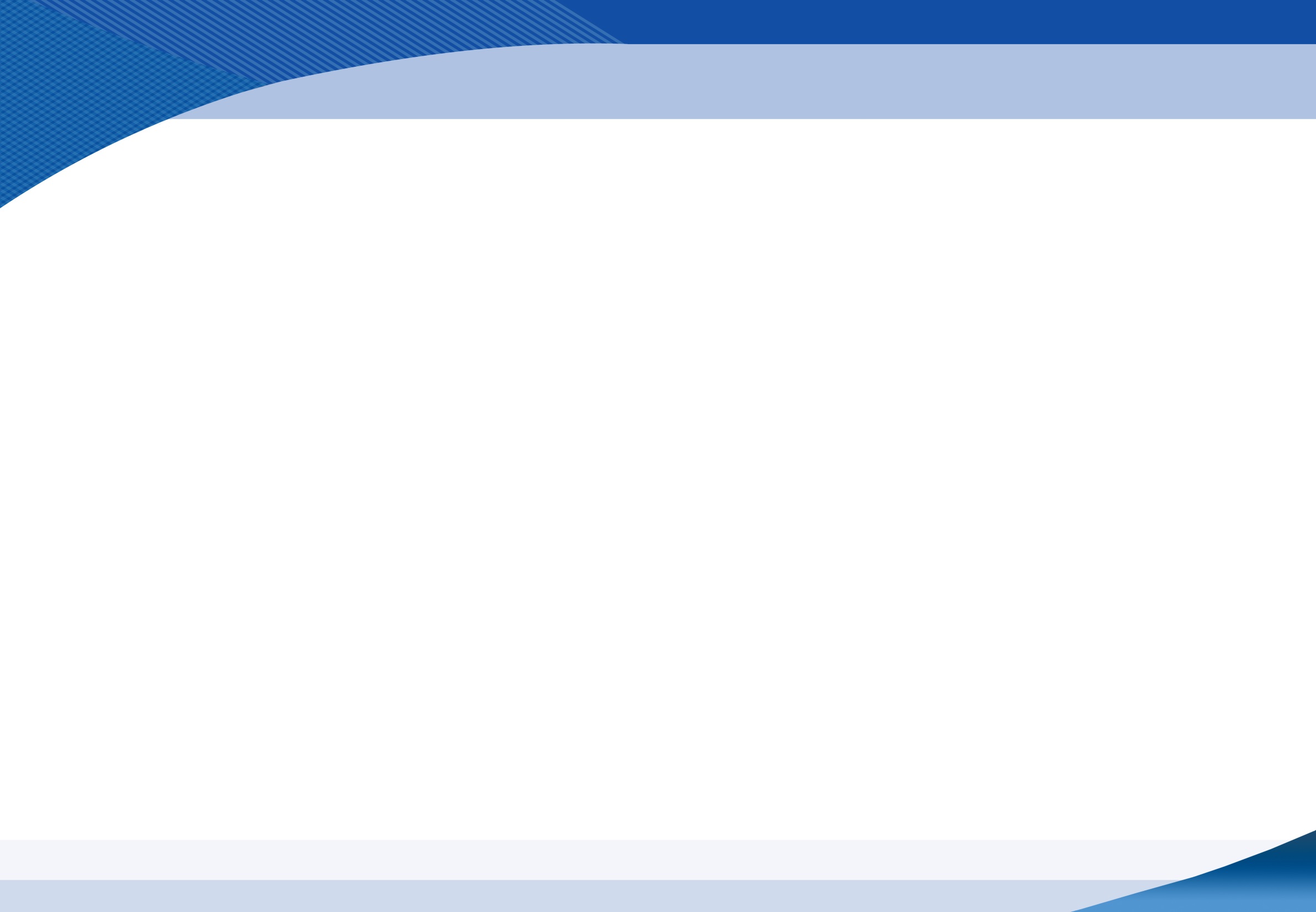 Встреча с военнослужащими, проходившими лечение в госпиталях г. Санкт-Петербурга совместно с представителями Санкт-Петербургского фонда поддержки и развития бурятской культуры «Ая Ганга»
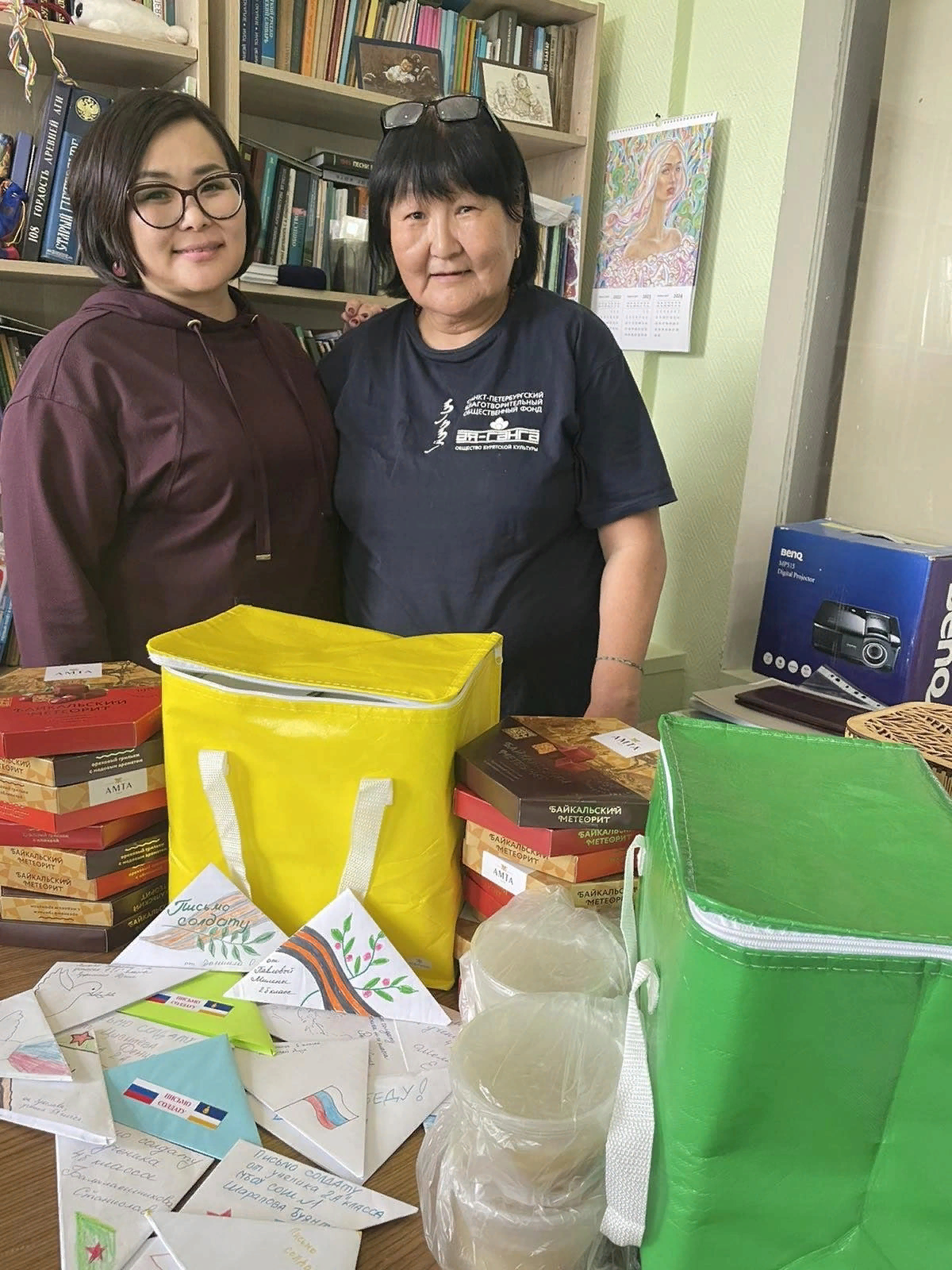 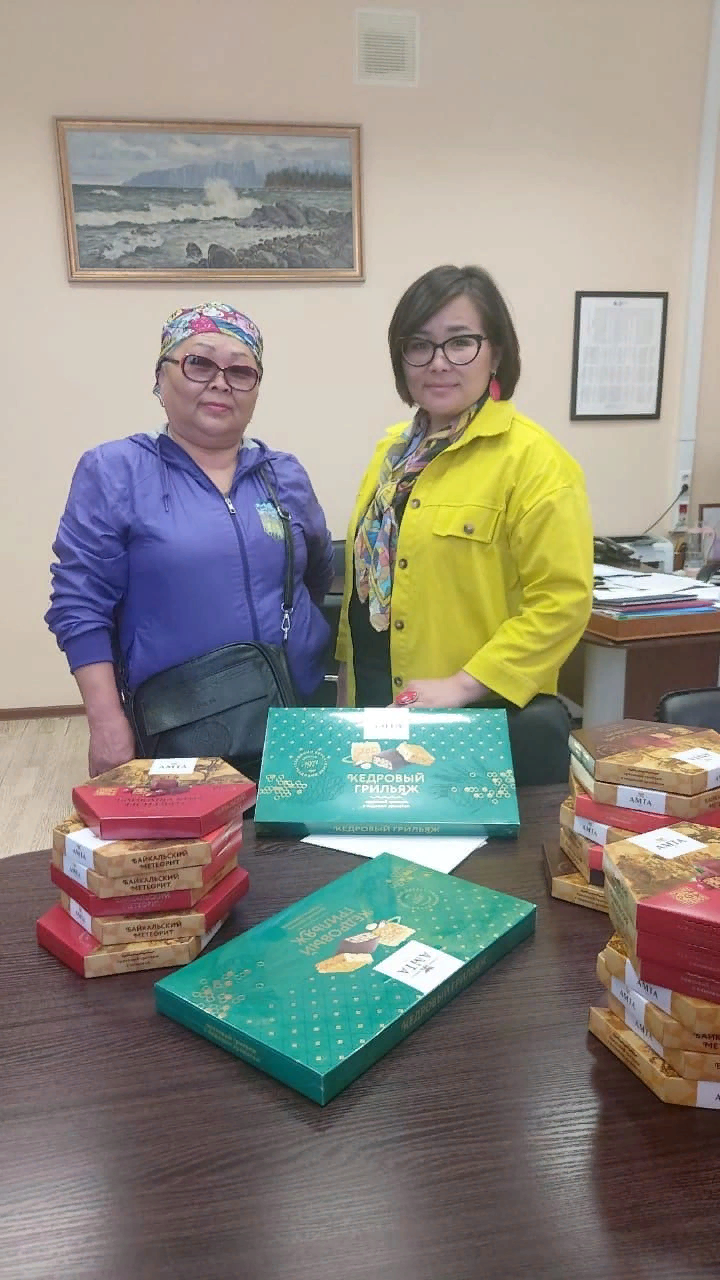 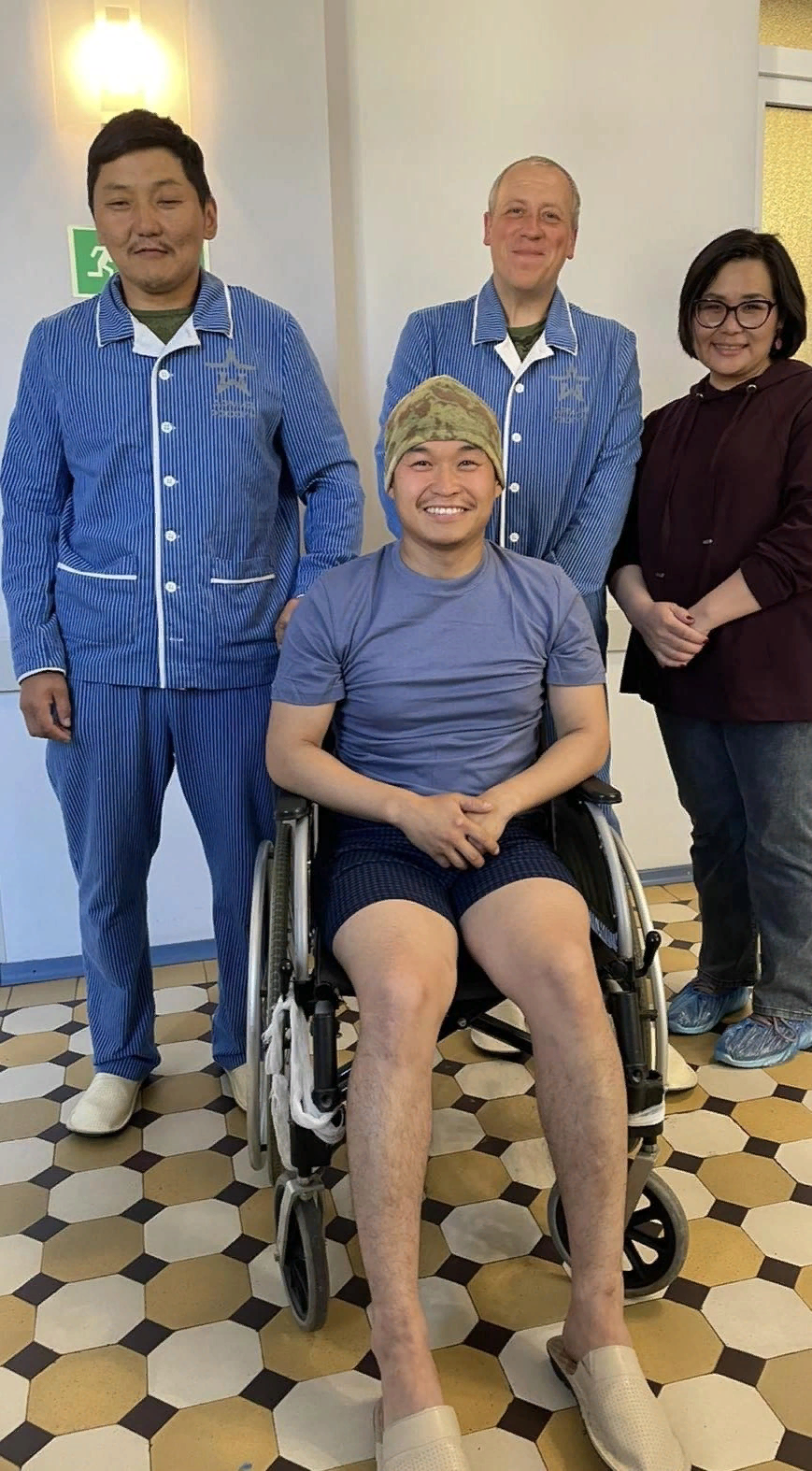 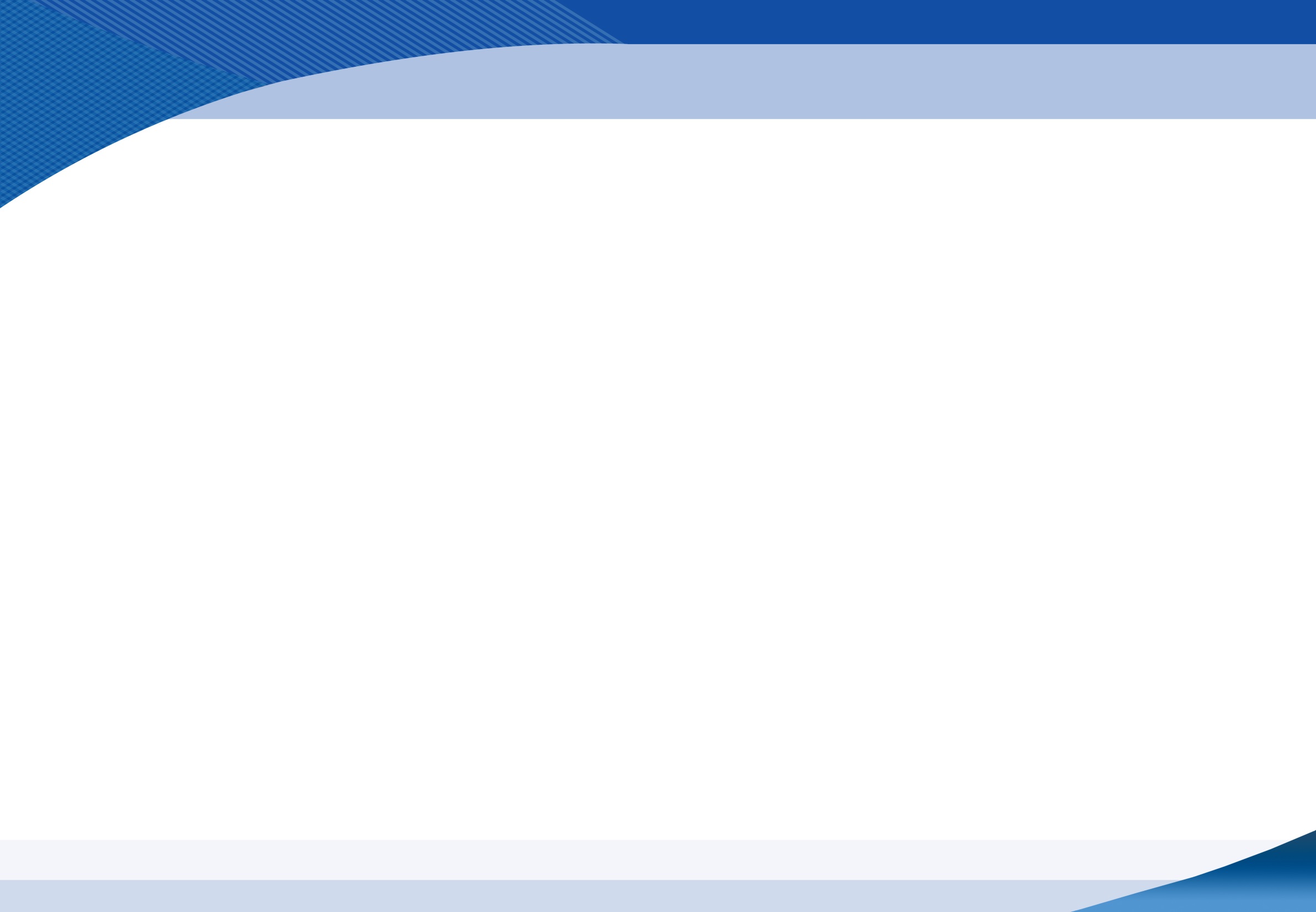 Палатка для военнослужащих в г. Джанкой
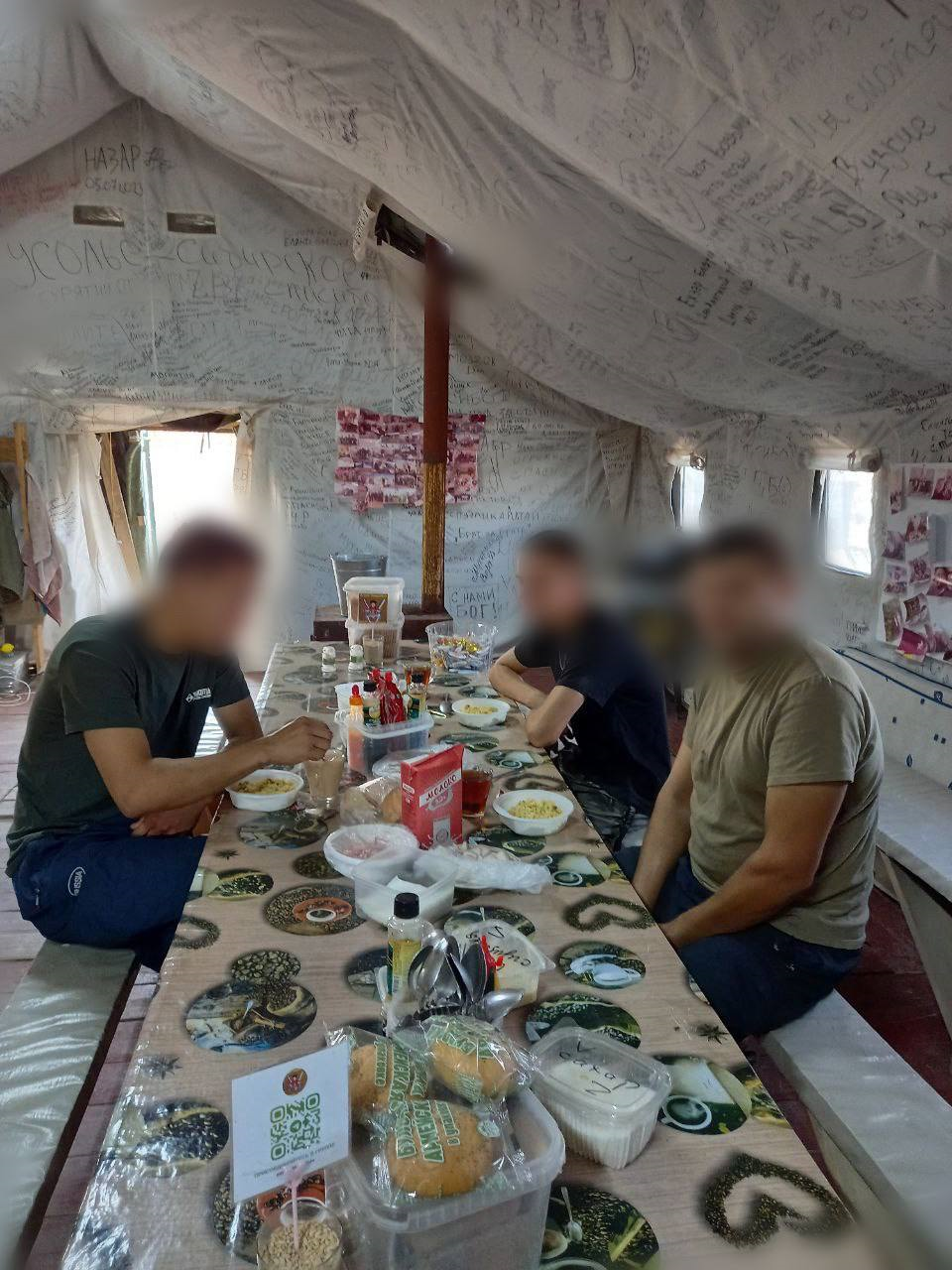 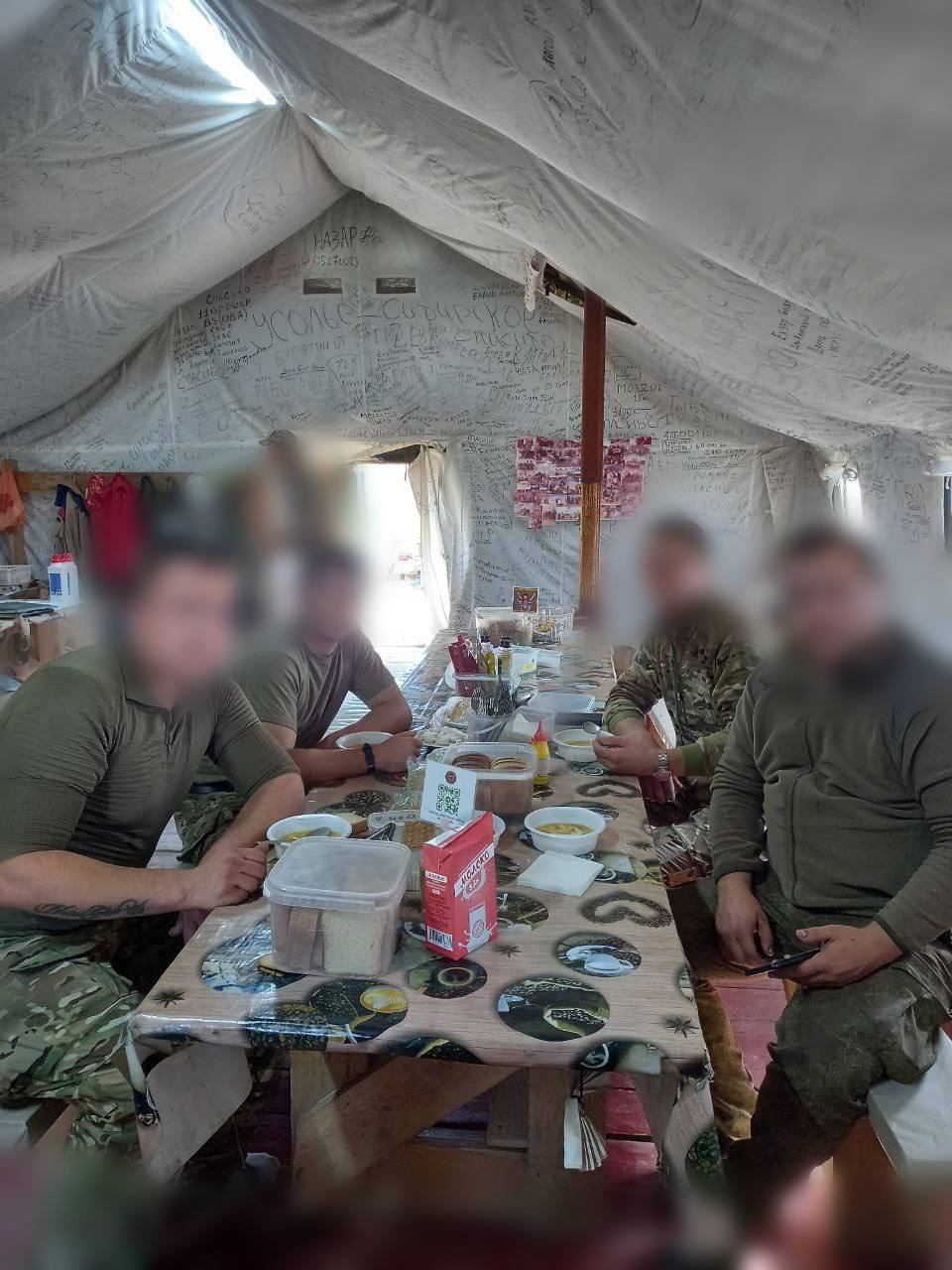 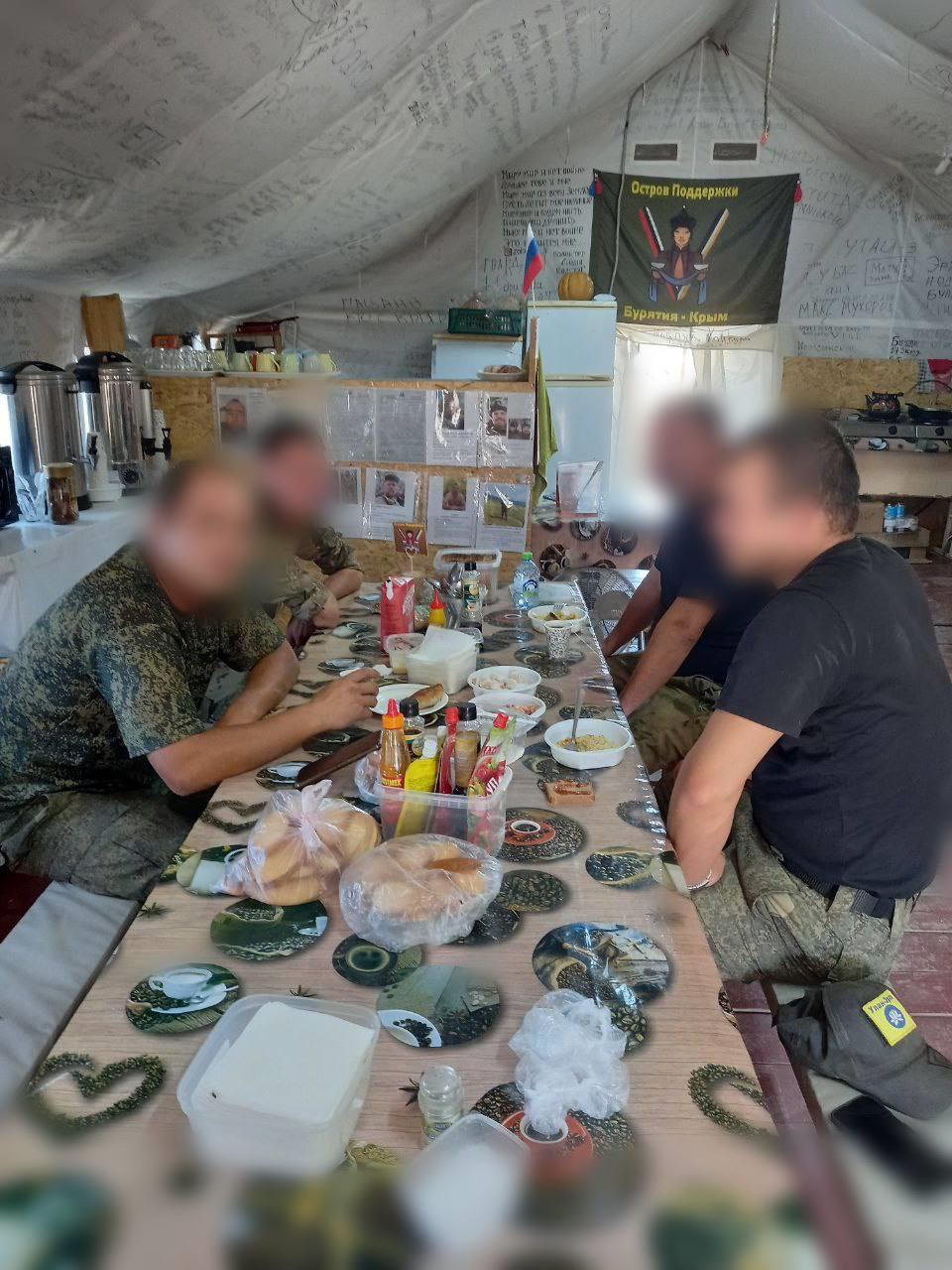 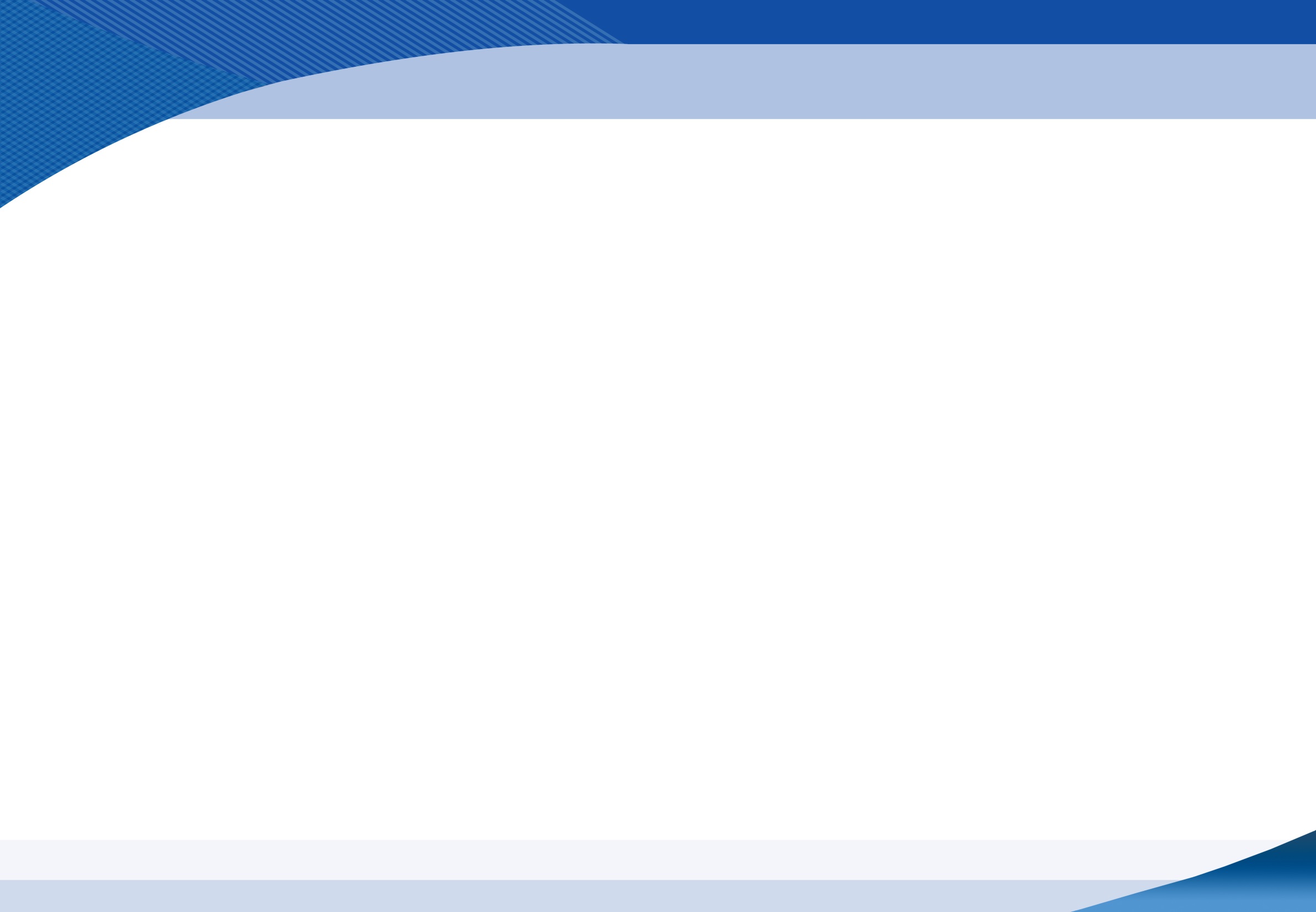 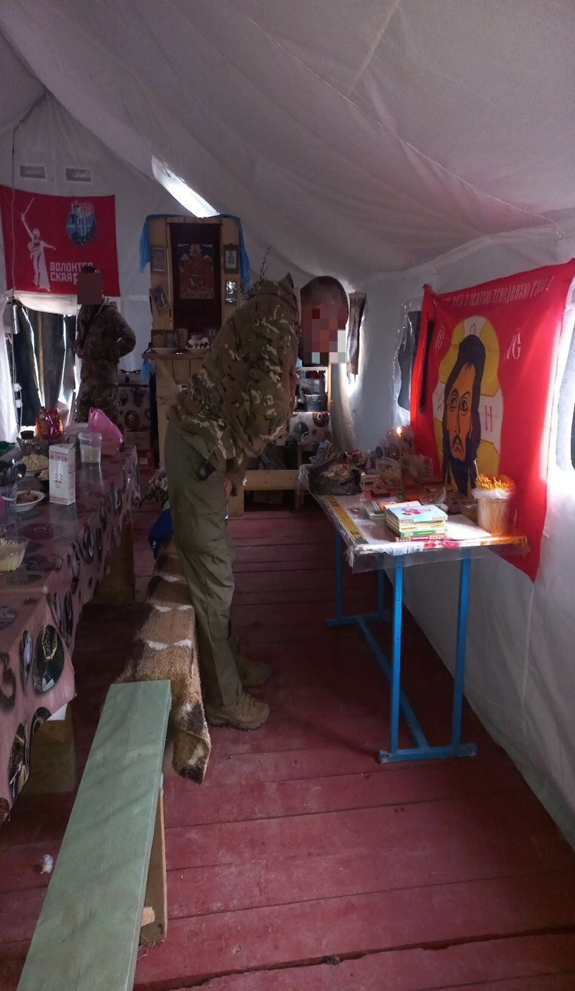 В марте 2023 обратились волонтеры, которые работают в палатке в Джанкое (Республика Крым) с просьбой оказать содействие в предоставлении церковной утвари, буддийского алтаря – гунгарбаа и мусульманские обереги для наших воинов-участников СВО.

С этой просьбой Уполномоченный обратилась к митрополиту Улан-Удэнскому и Бурятскому Иосифу, пресс-секретарю Буддийской традиционной Сангхи Росси Тубден-ламе и Сафиулле Хамиду – имаму-хатыб соборной мечети Улан-Удэ.

13 марта митрополит Улан-Удэнский и Бурятский Иосиф передал все эти вещи Уполномоченному и организатору волонтёрской деятельности в г. Джанкой Юлии Викторовне Бородиной.
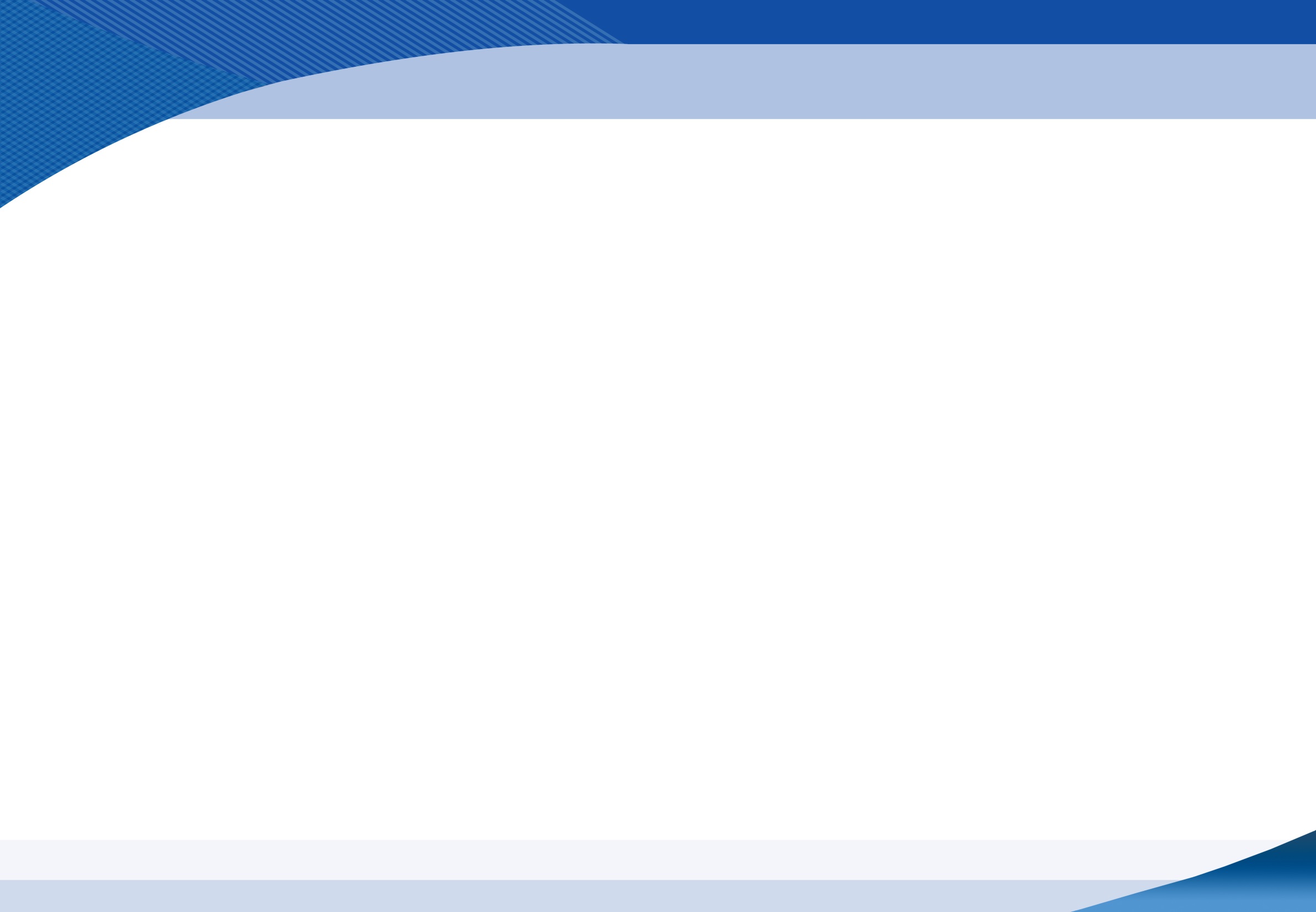 28 июня и 4 июля текущего года Уполномоченный совместно с волонтёрским движением «Тёплые сердца» посетила Военный госпиталь в г. Улан-Удэ и в посёлке Сосновый бор
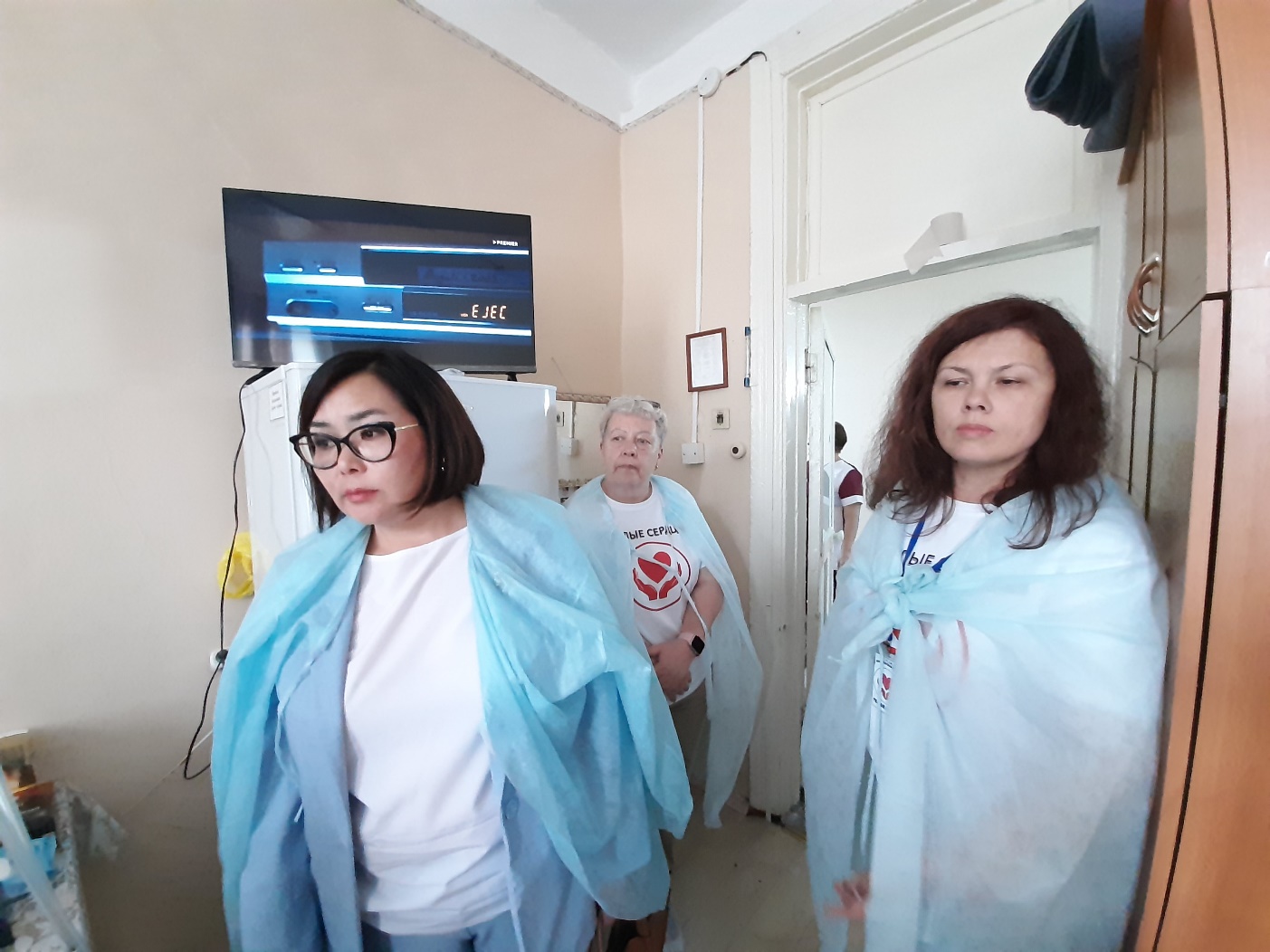 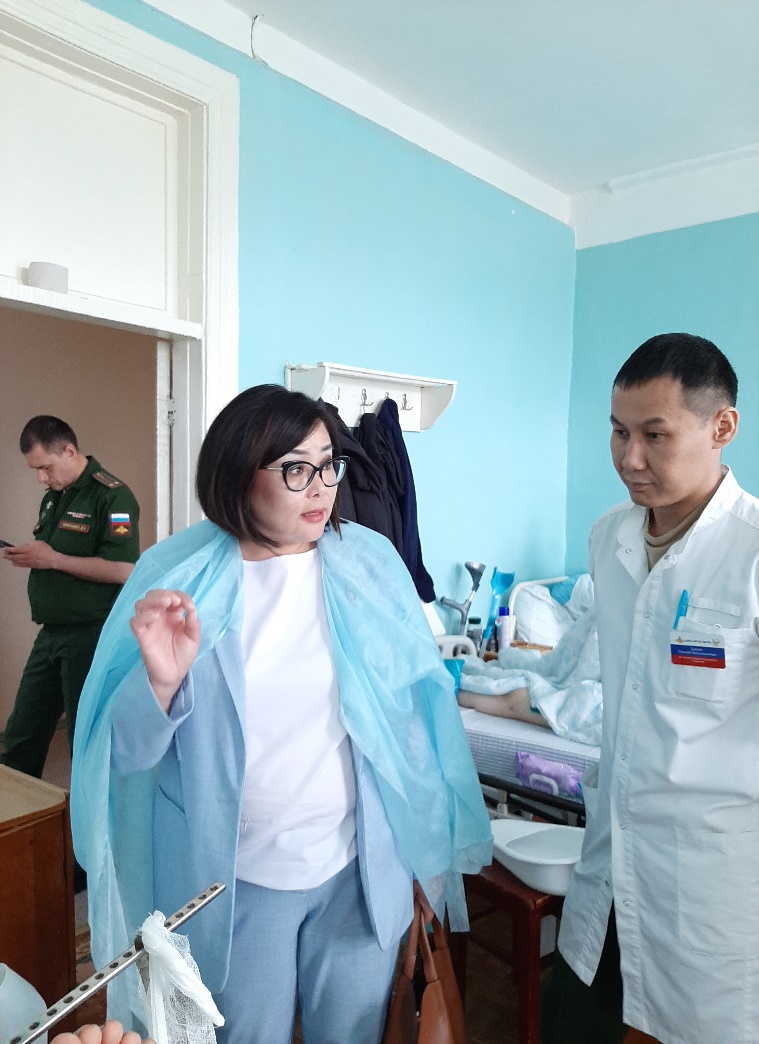 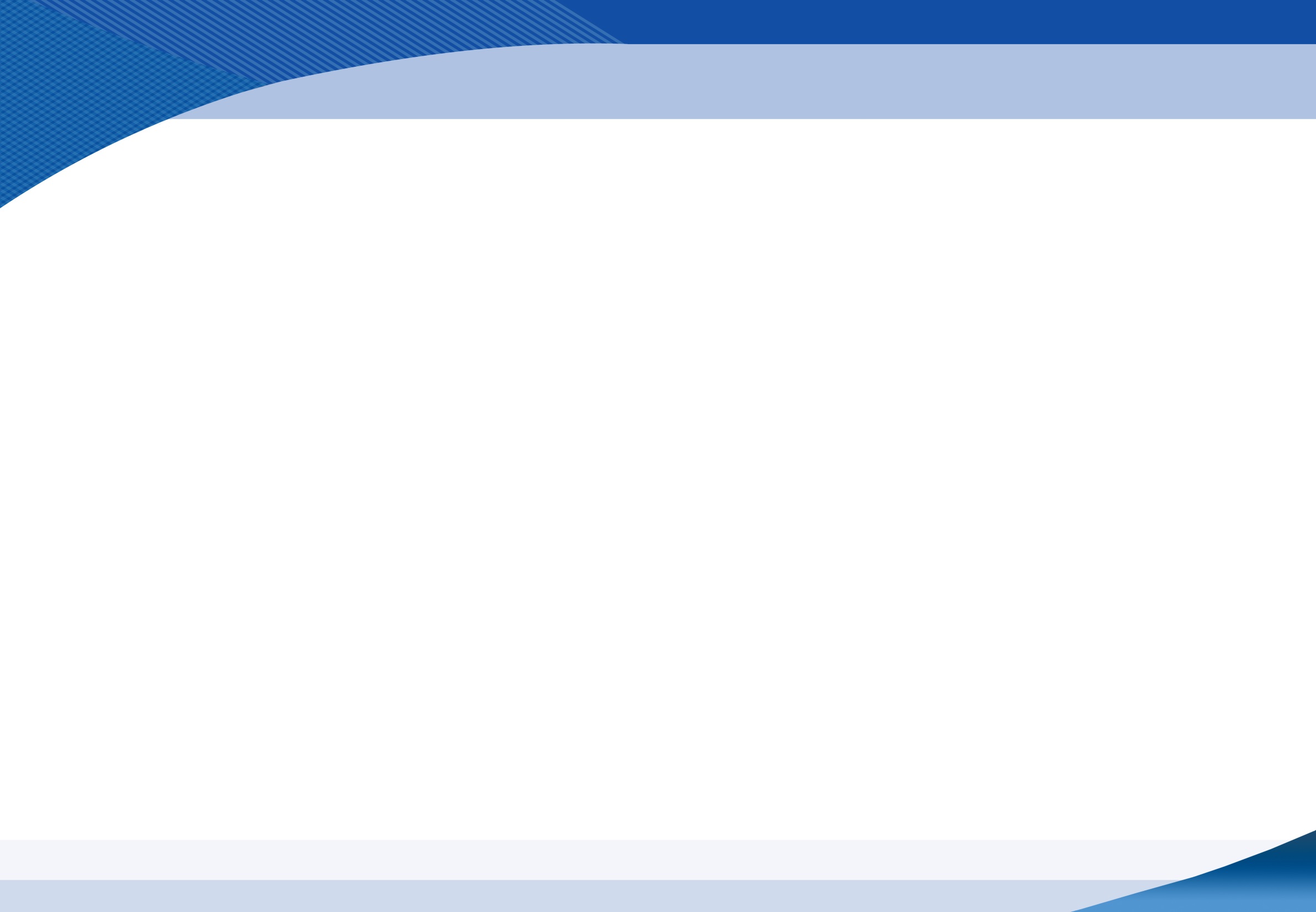 Видеообращения жен военнослужащих к Президенту Российской Федерации В.В. Путину об оказания содействия в поисках без вести пропавших 35 военнослужащих войсковой части 69647
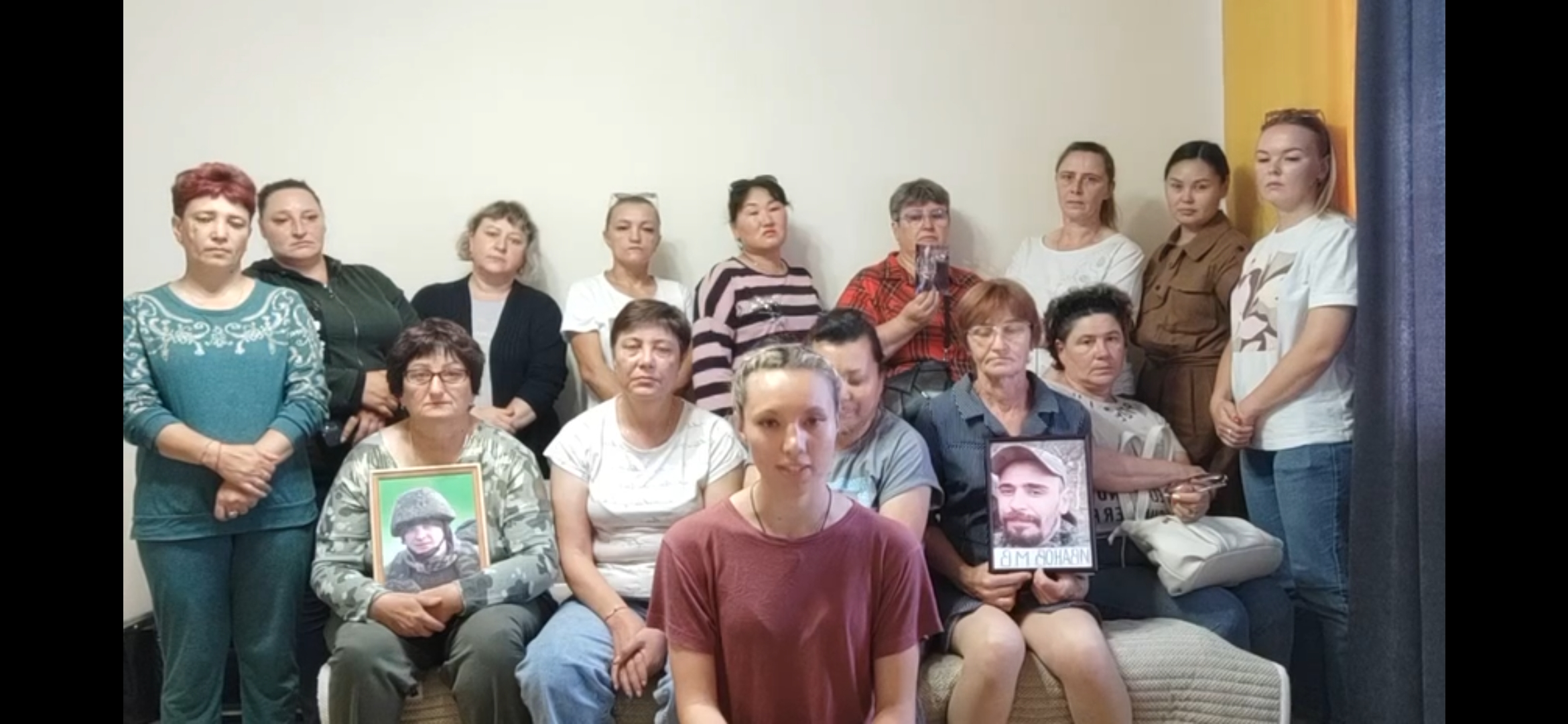 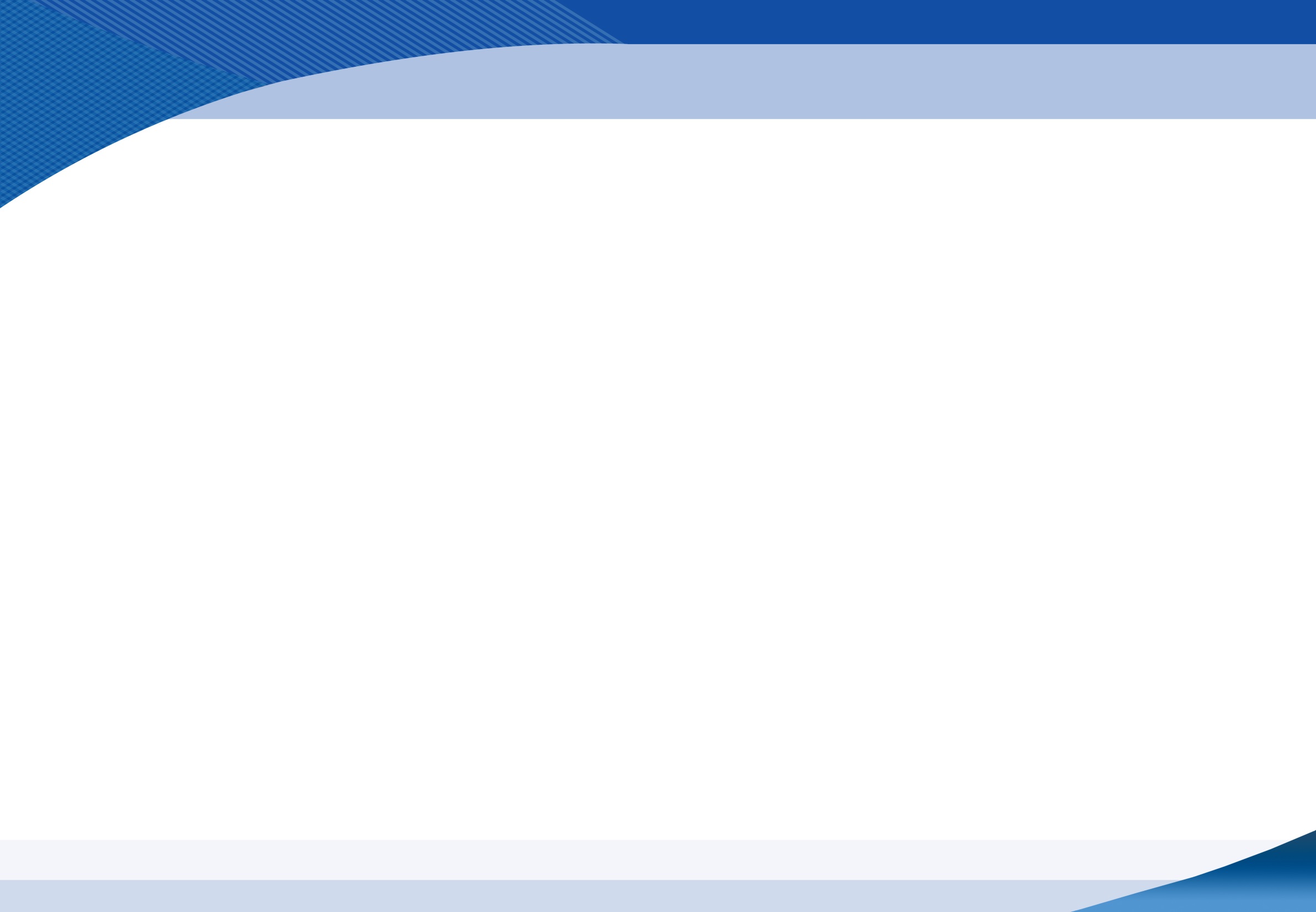 Уполномоченным по правам человека в Республике Бурятия 4, 5, сентября 2023 года в г. Кяхта были организованы встречи с родственниками военнослужащих
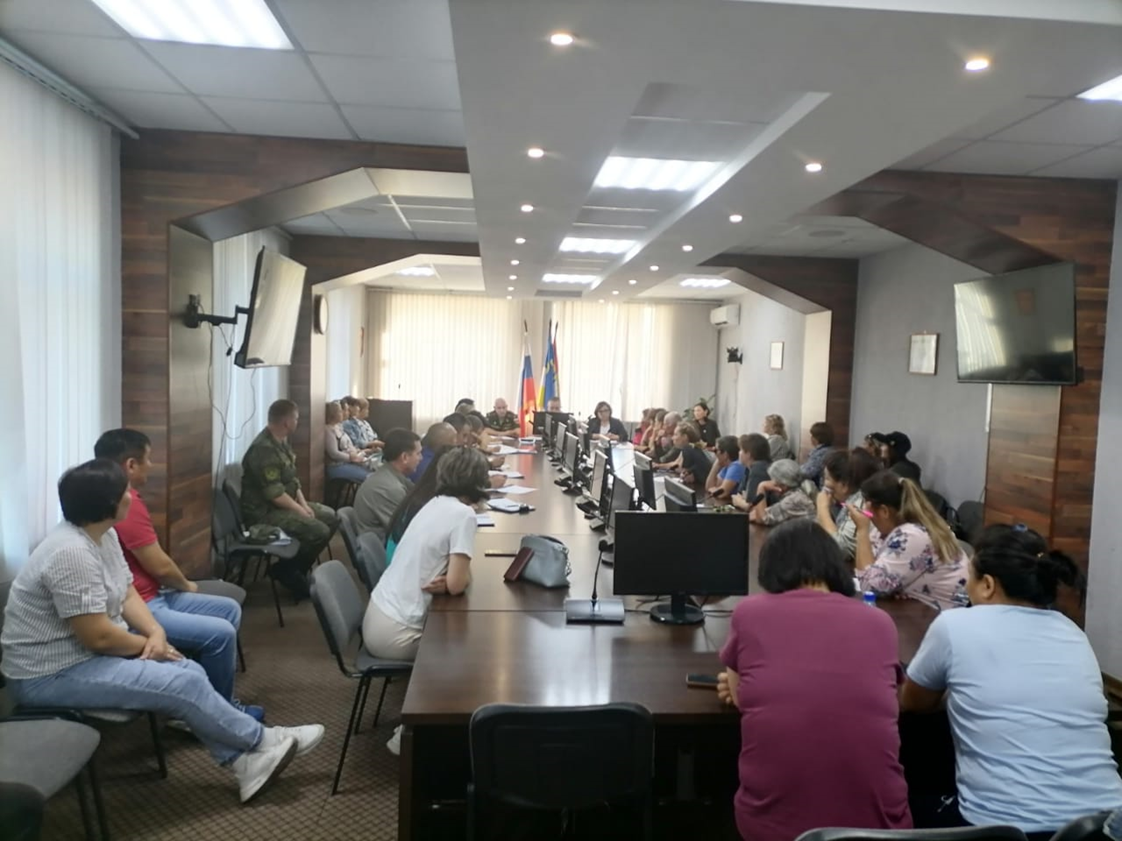 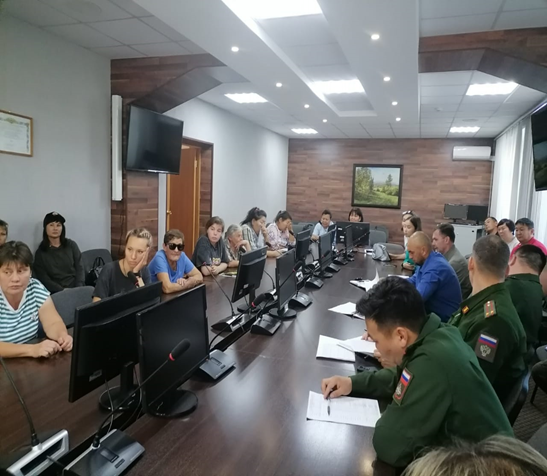 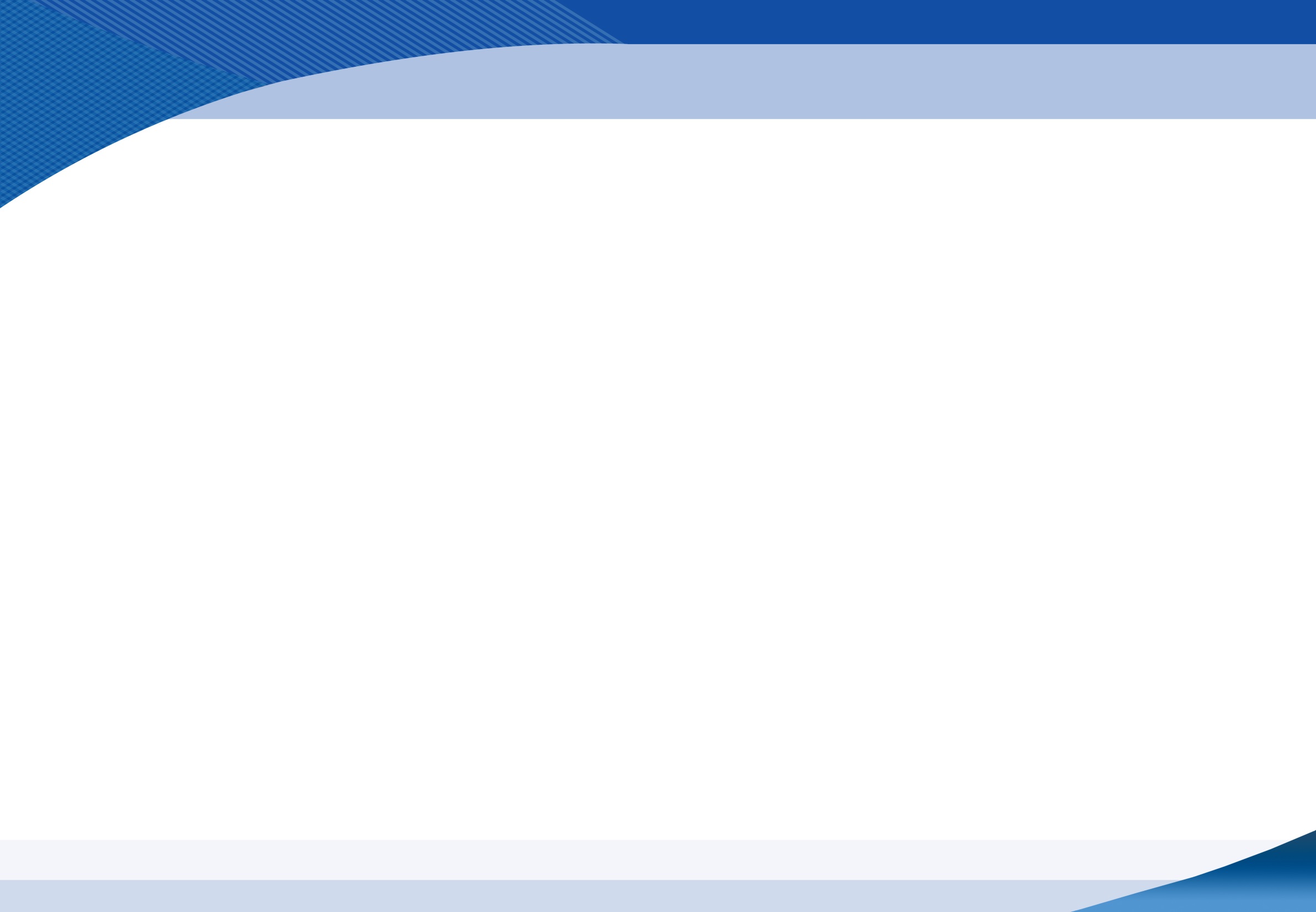 Уполномоченным по правам человека в Республике Бурятия 12 сентября 2023 г. в г. Улан-Удэ была организована встреча с родственниками военнослужащих
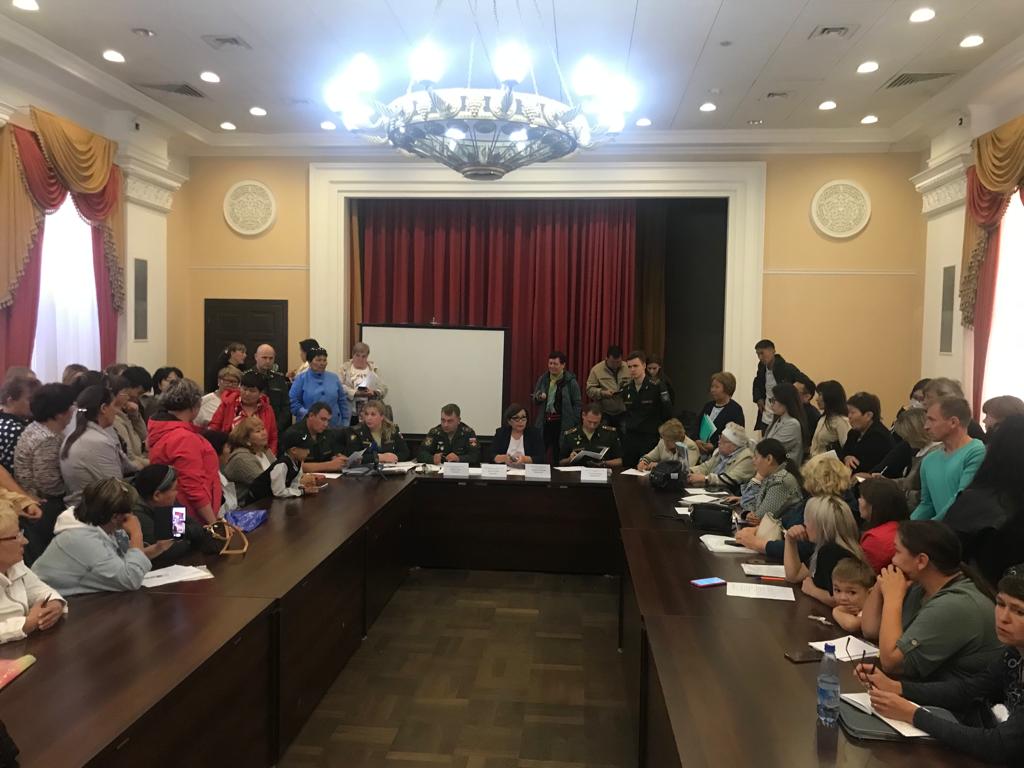 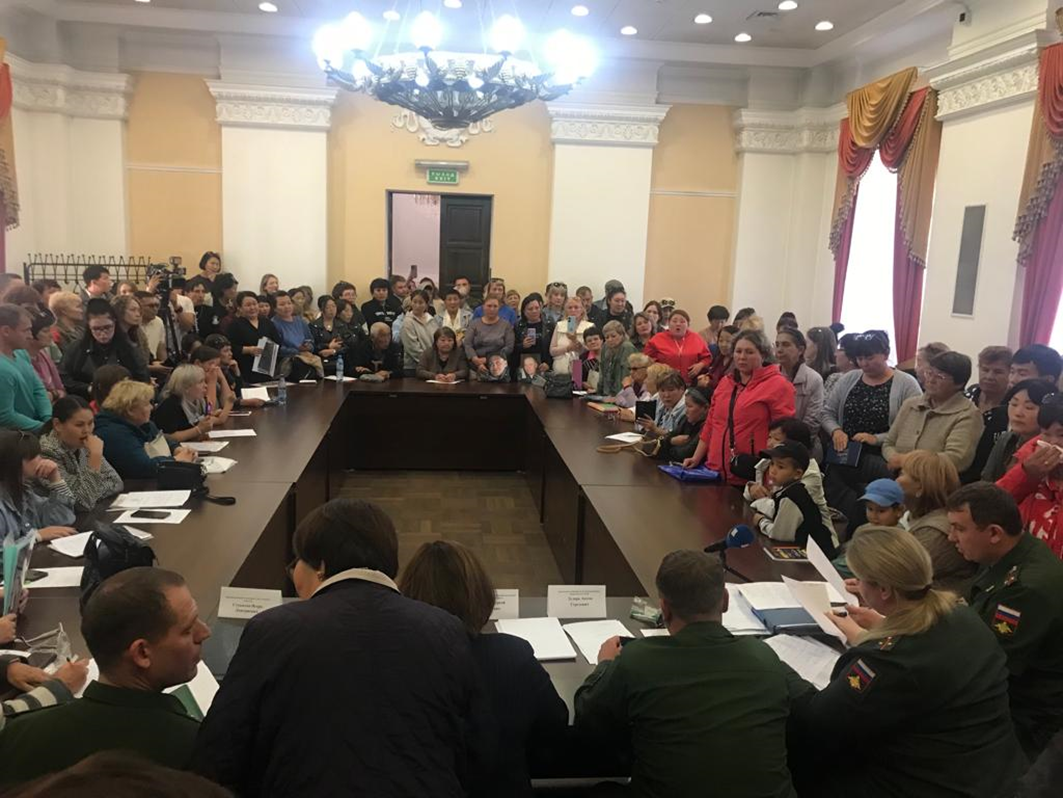 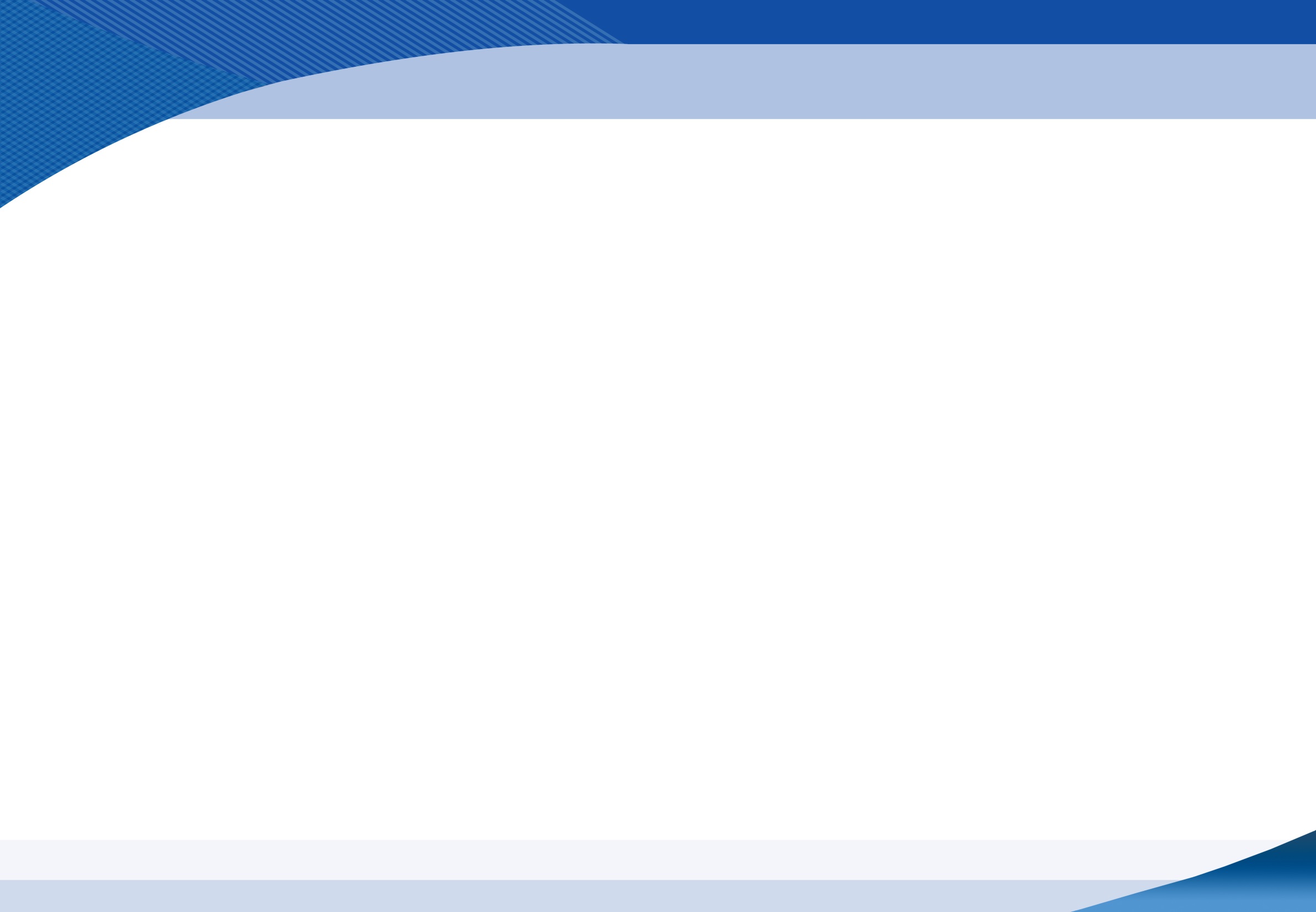 Алексей Цыденов: «Мы чтим тех, кто по-настоящему, искренне вкладывается в победу»
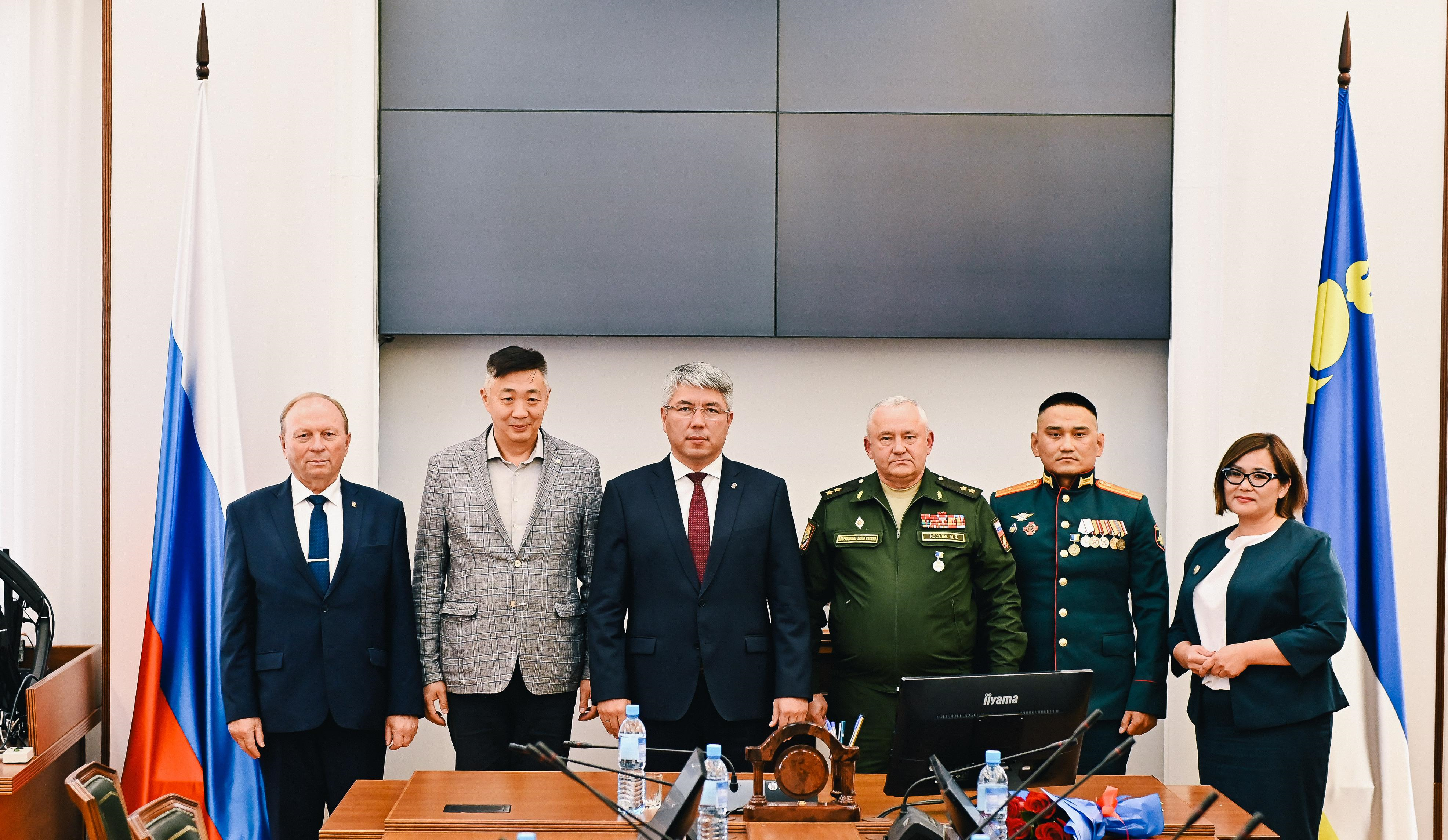 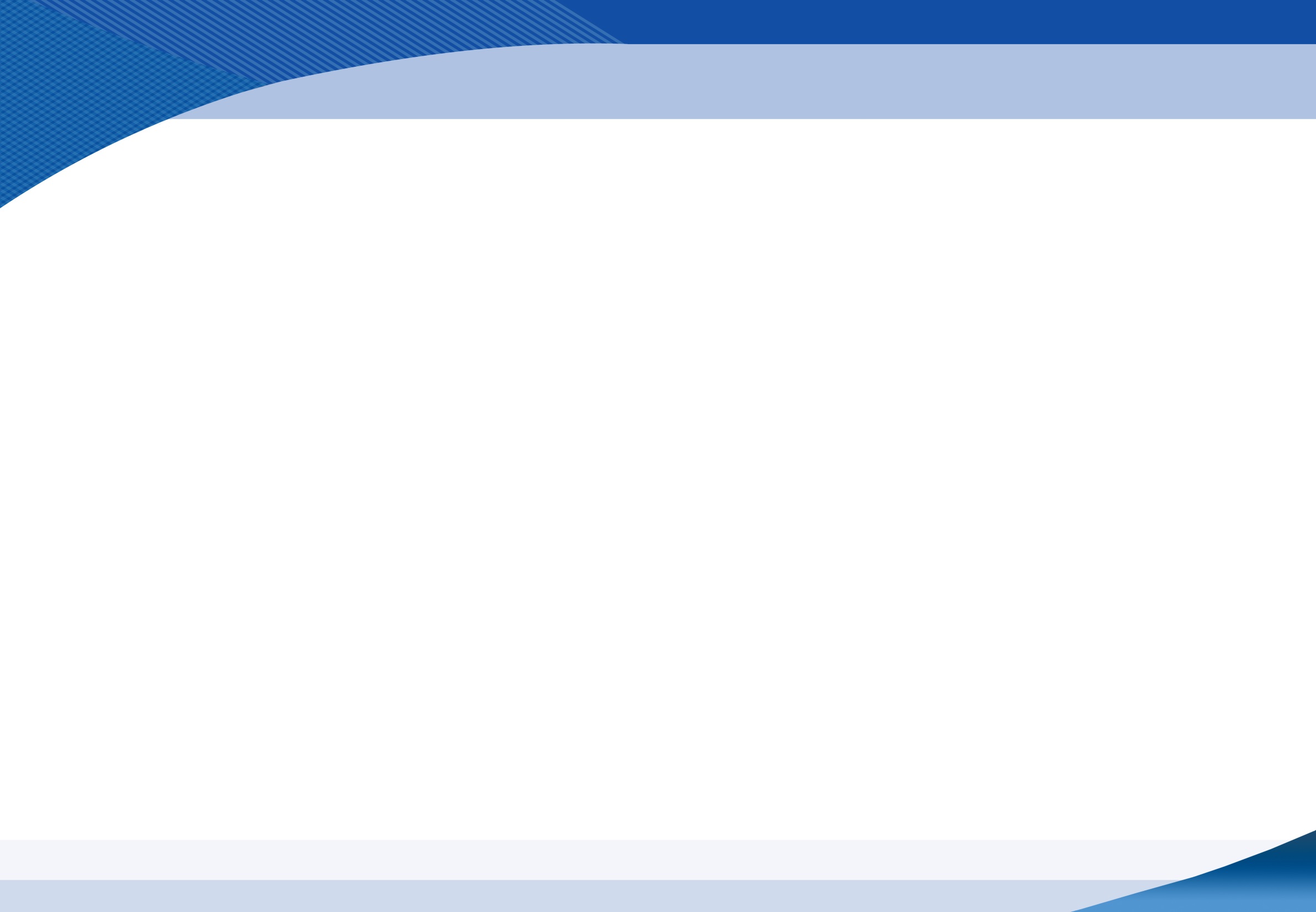 Проблемными остаются следующие вопросы:
установление статуса военнопленного в законодательстве; 
недовольство родственников по отсутствию информации по без вести пропавшим военнослужащим в течение длительного времени;
не предоставление выплат военнослужащим за ранение из-за отсутствия справок о ранении;
военнослужащие ЧВК «Вагнер» (не выплаты за раненных, погибших военнослужащих, не предоставление наград и т.д.);
судьба военнослужащих, заключивших контракты в местах лишения свободы.
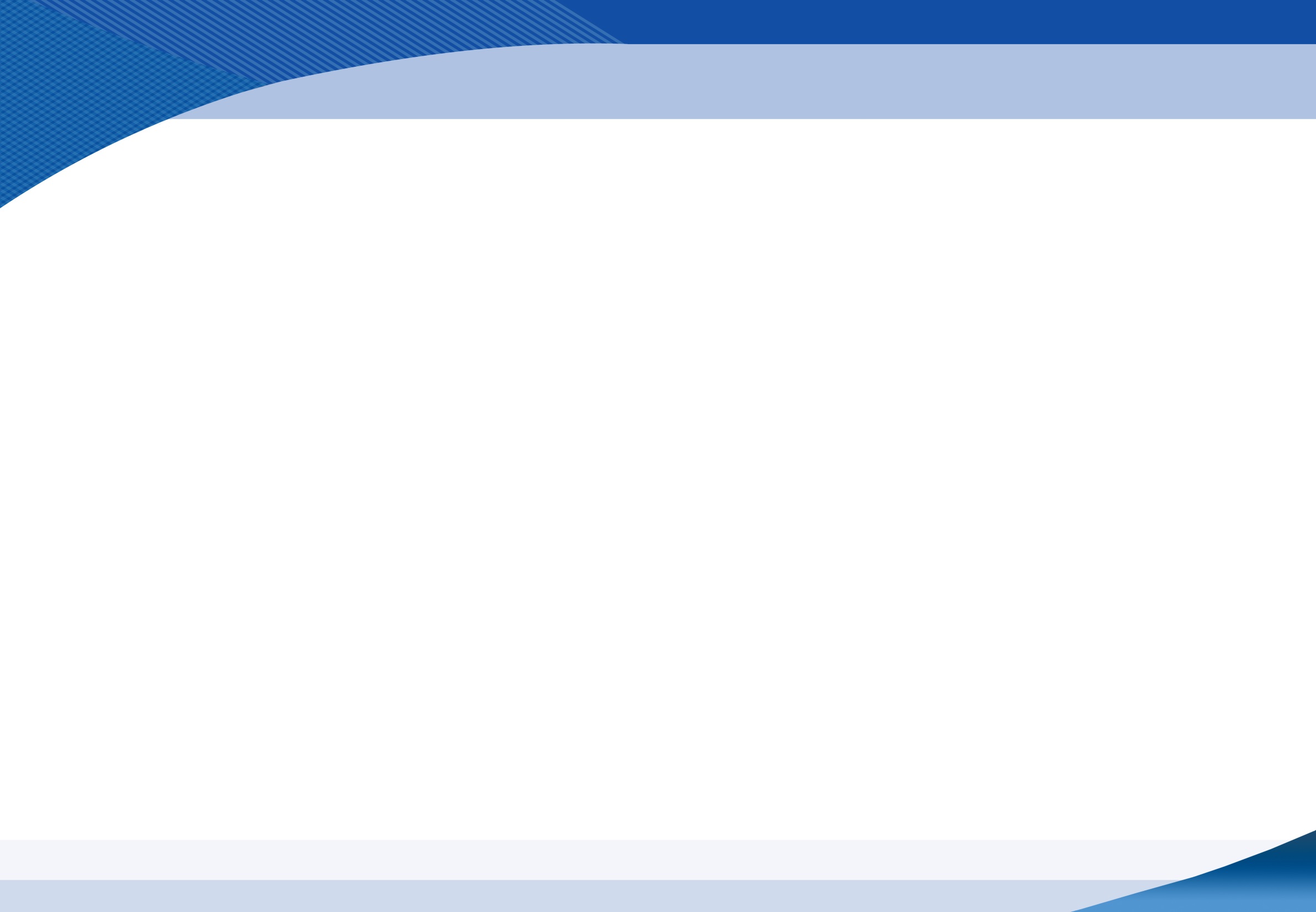 Спасибо за внимание!